TEMEL FİNANSAL OKURYAZARLIK
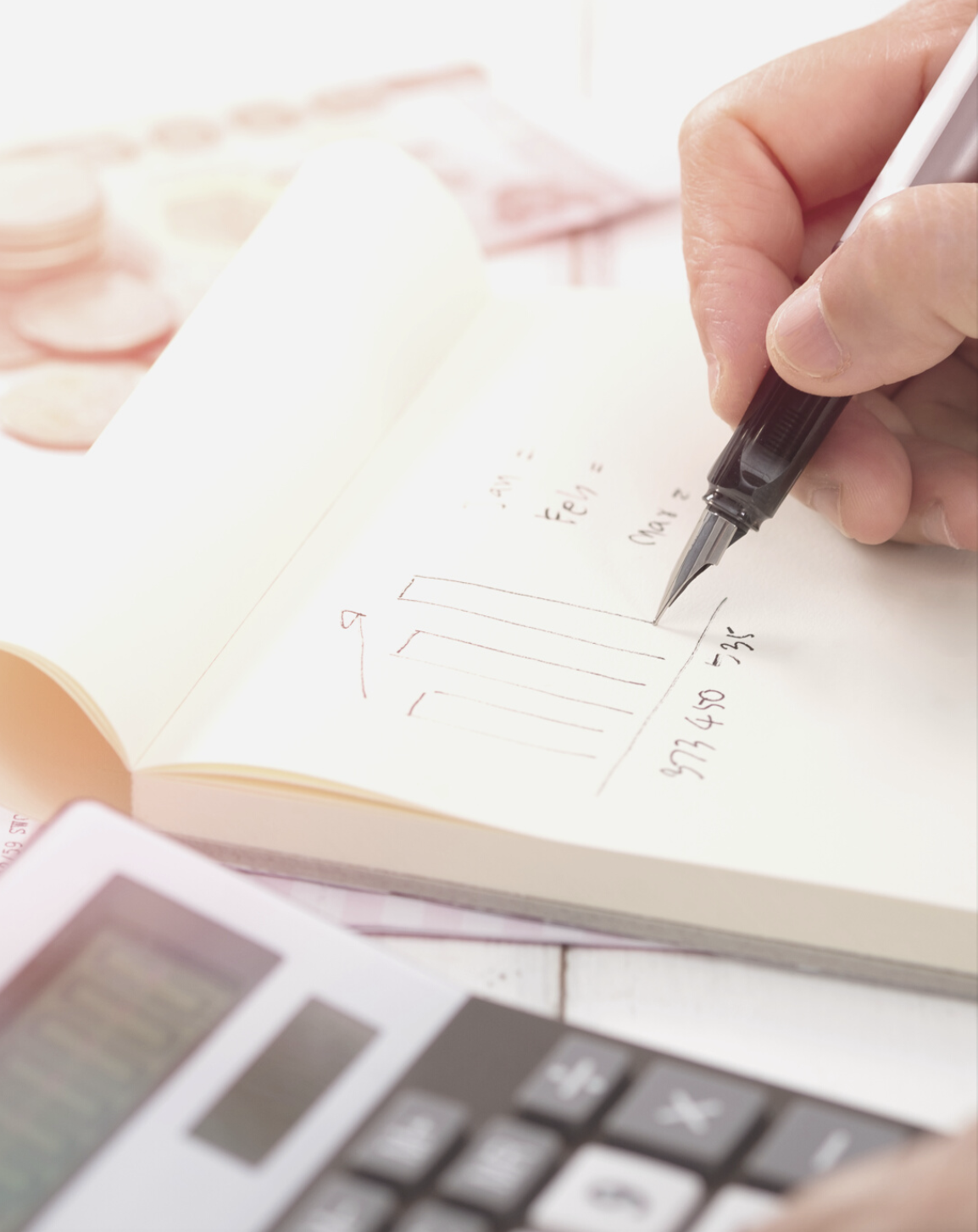 Dr. Öğr. Üyesi DİLARA DEMİREZ
ÇAĞ ÜNİVERSİTESİ
Meslek yüksekokulu, bankacılık ve sigortacılık pr.
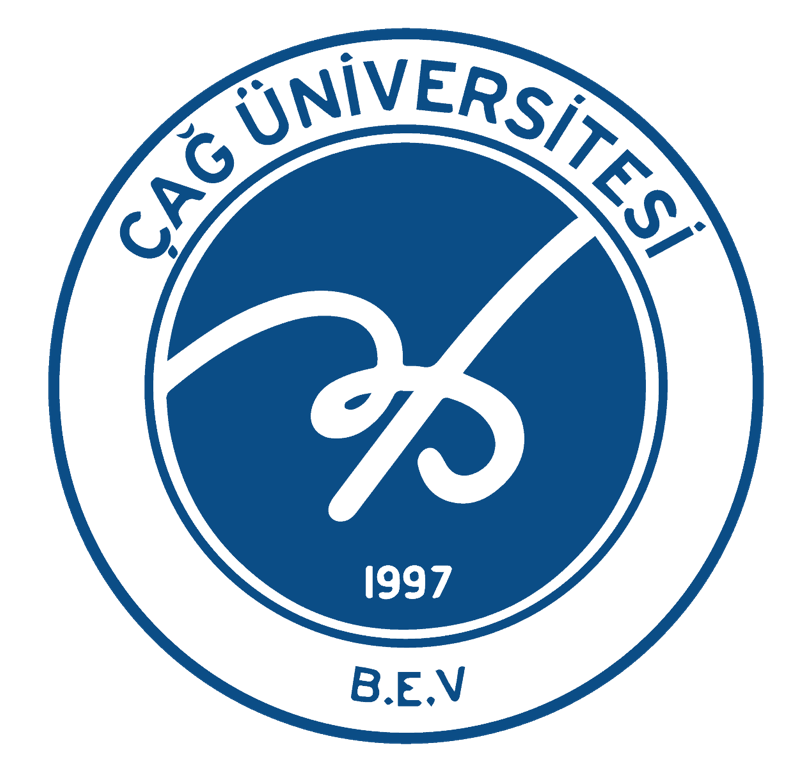 FiNansal Okuryazarlık Nedir?
Finansal okuryazarlık, doğru finansal kararlar verebilmek ve bireyin finansal refahı için gerekli olan bilgi, tutum ve davranışların birleşimidir.
Sağlıklı finansal kararlar alabilmektir.
Eğitim ile kazanılabilecek yaşamsal bir yetenektir.
Harcama disiplinine sahip olmaktır.
Bütçe yapmaktır.
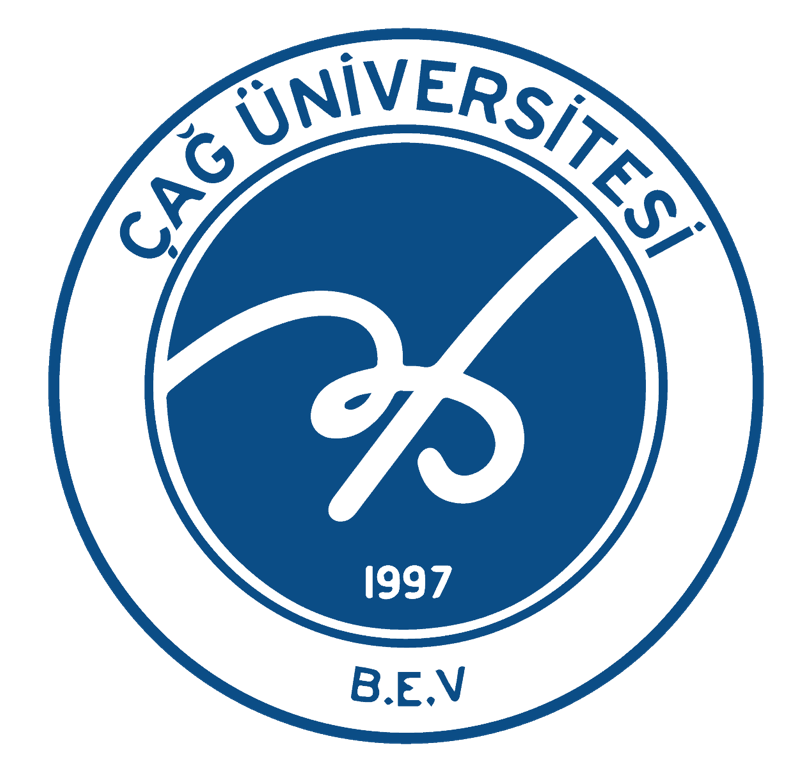 FiNansal Okuryazarlığın bileşenleri
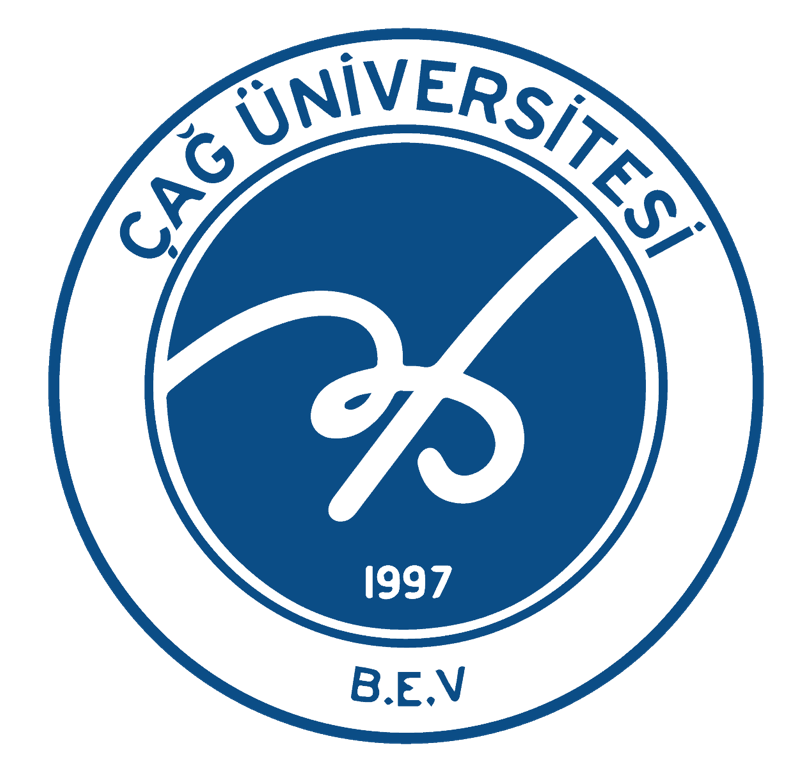 Neden Finansal Okuryazar Olmalıyız ?
Piyasayı ve ekonomiyi iyi bir şekilde anlamak için

Daha bilinçli tasarruf yapmak için

Nelere yatırım yapabileceğini bilmek, tasarruflarımızı değerlendirmek için
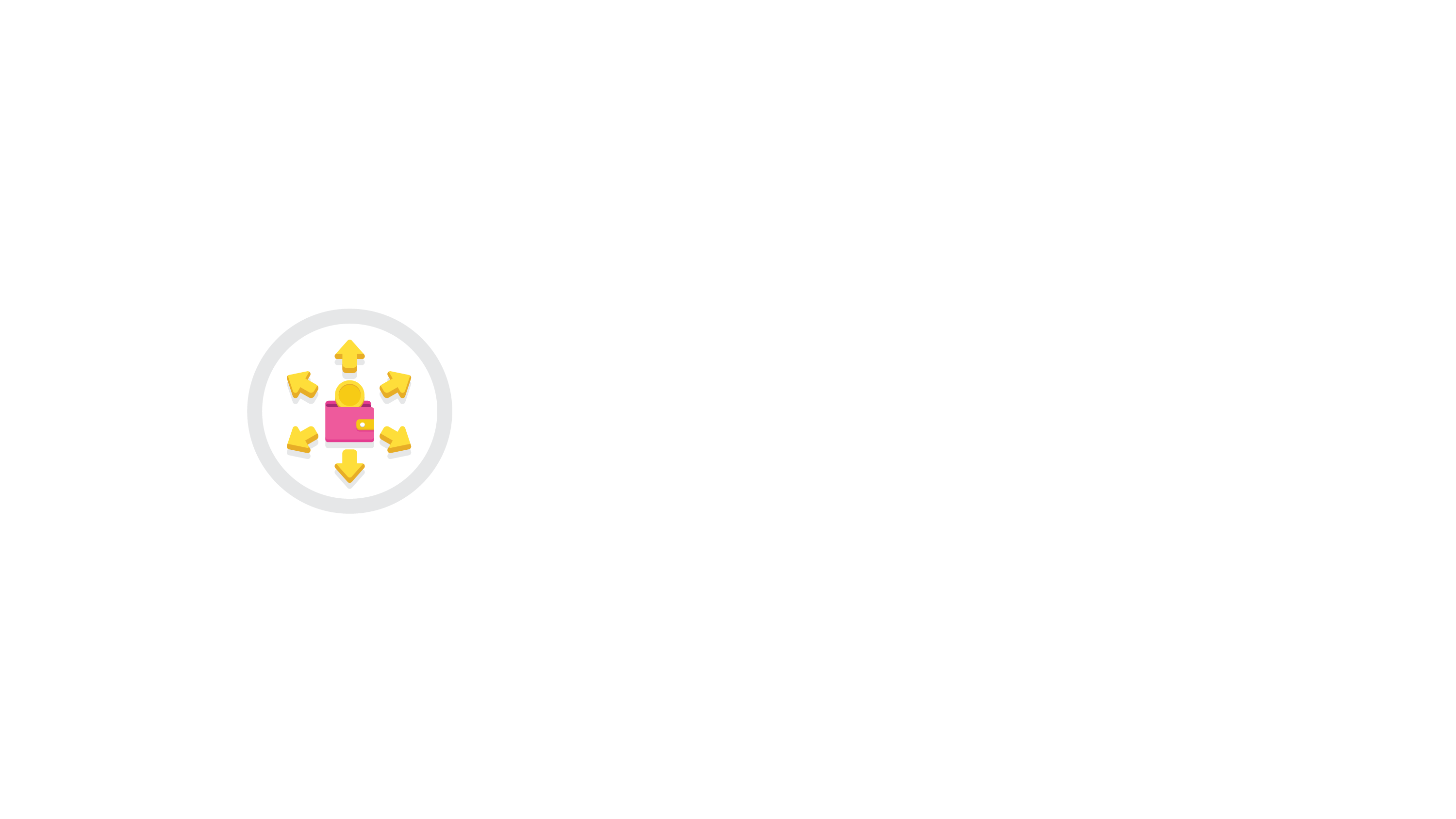 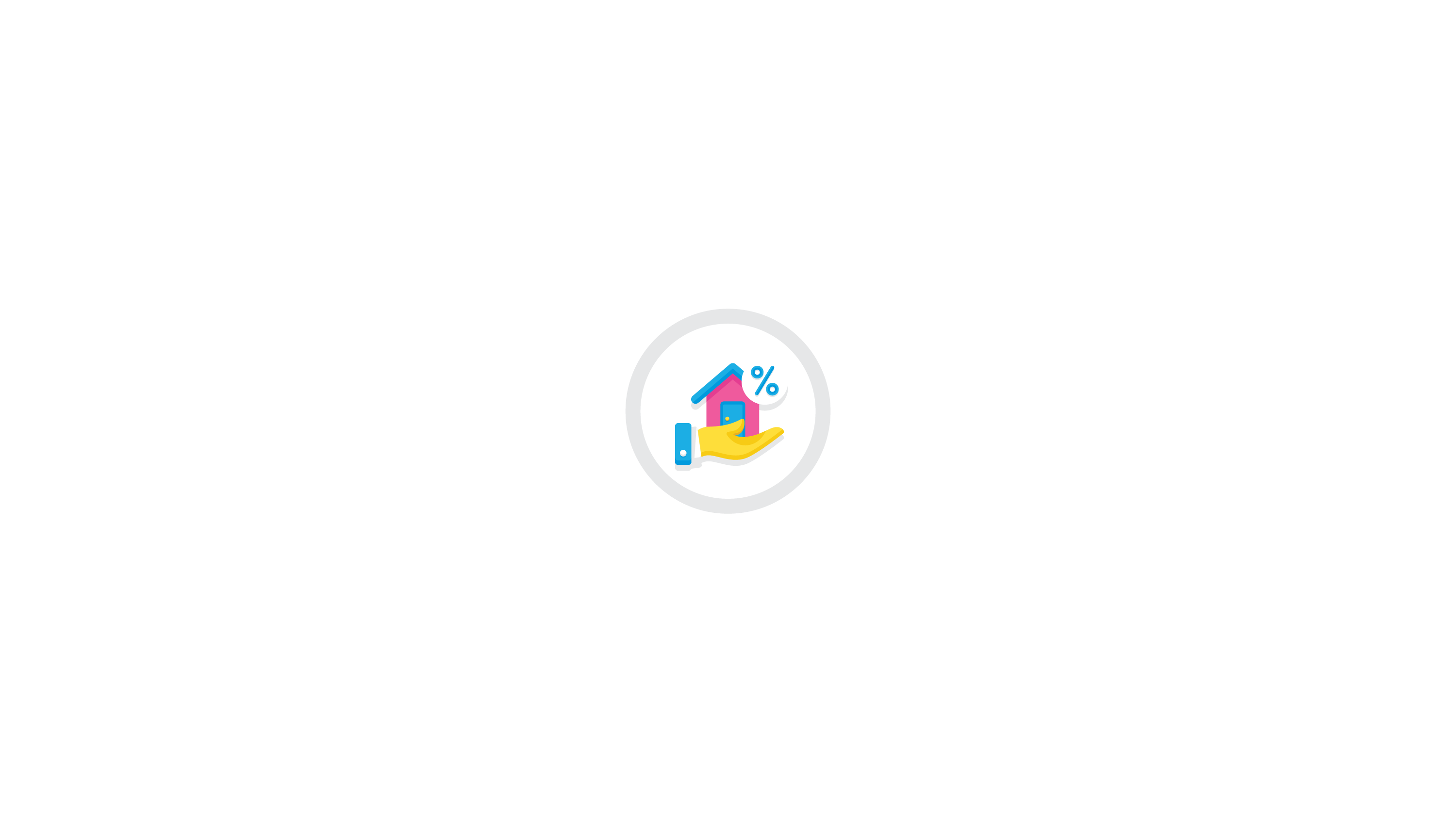 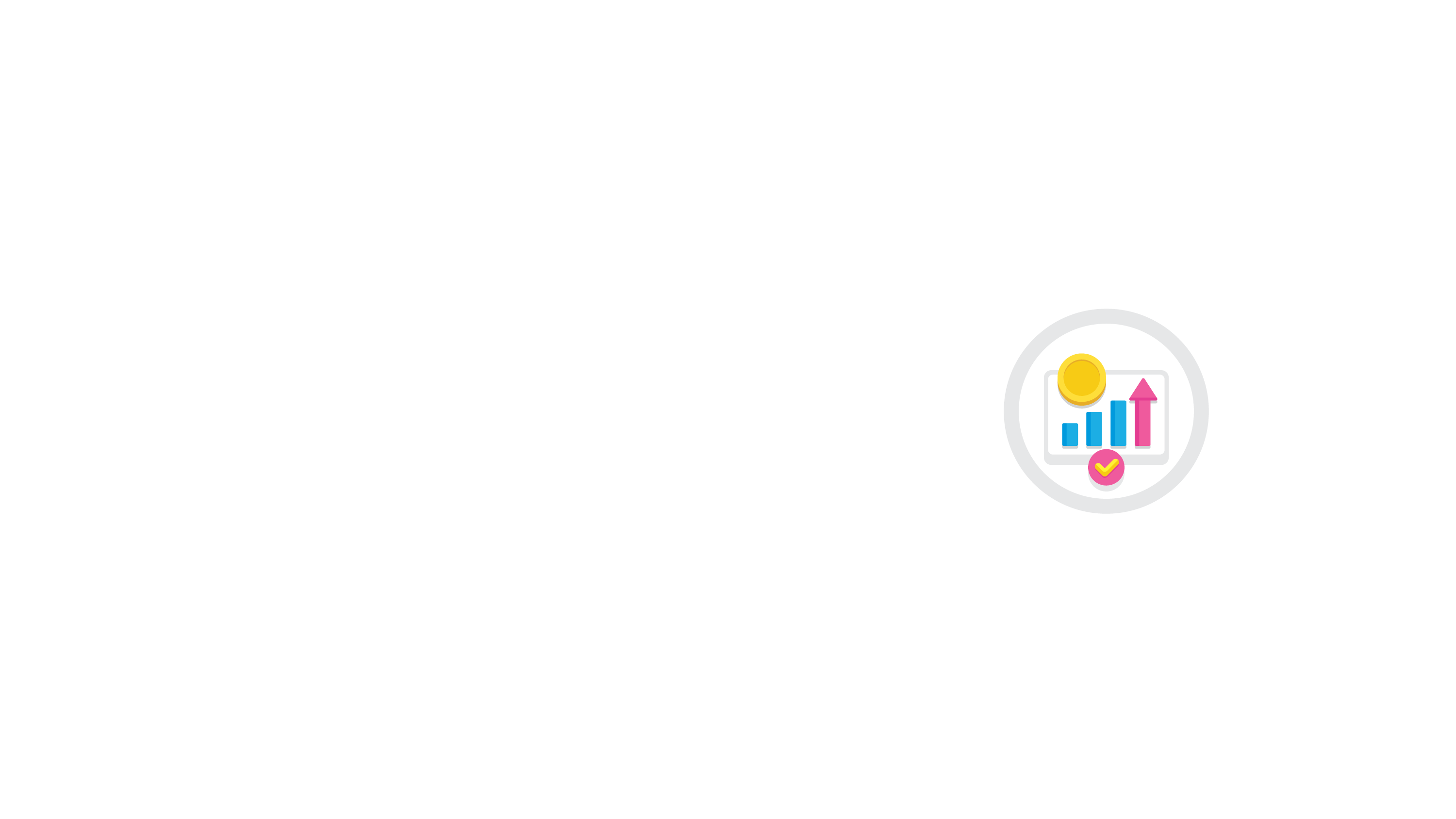 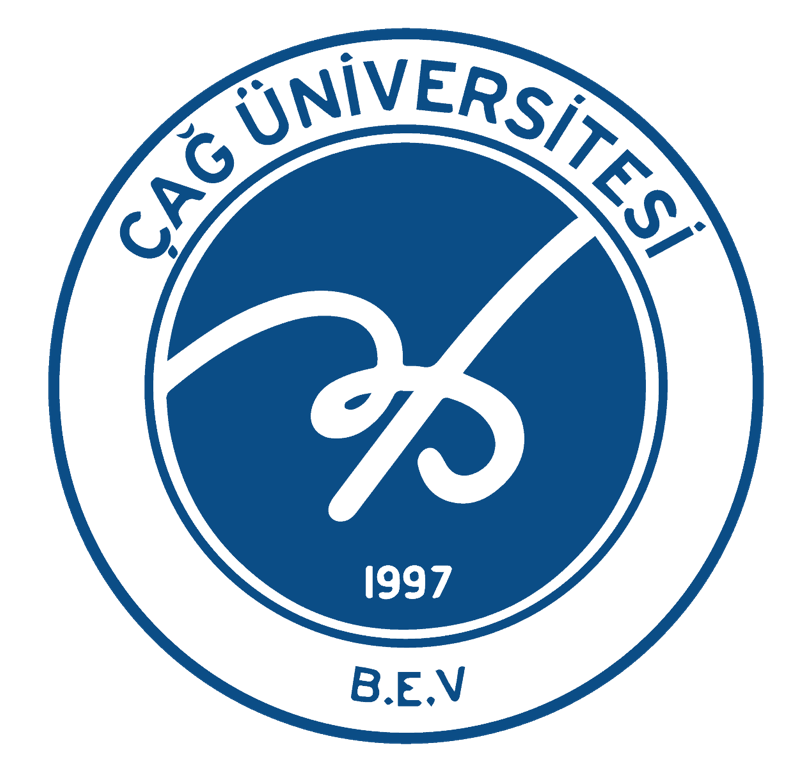 Yapılan araştırmalar göstermektedir ki;

Finansal okuryazarlığın düşük olduğu ülkelerde, bireyler kolay yoldan zengin olmanın peşinden giderek tüm birikimlerini kaybetmişlerdir.
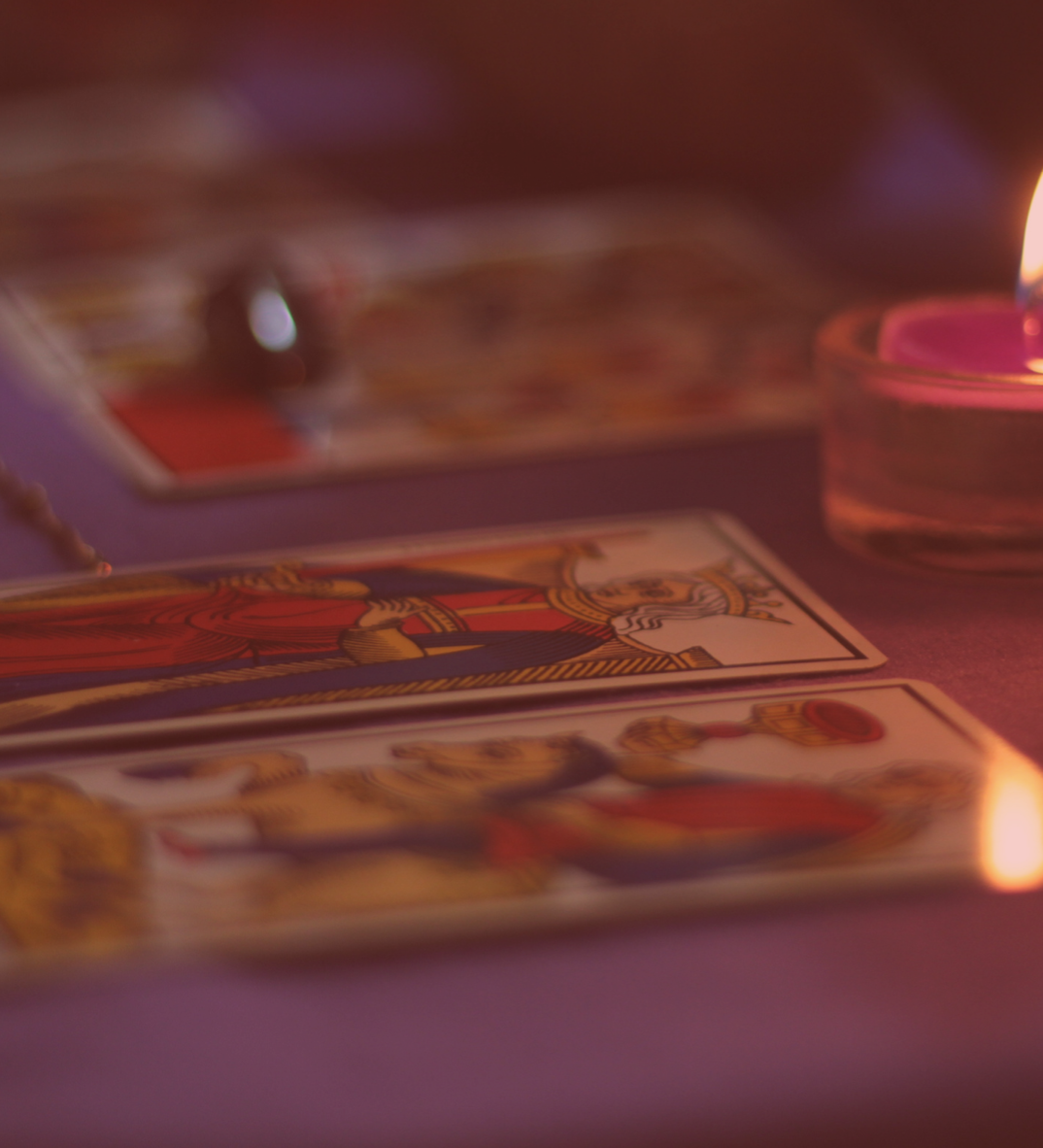 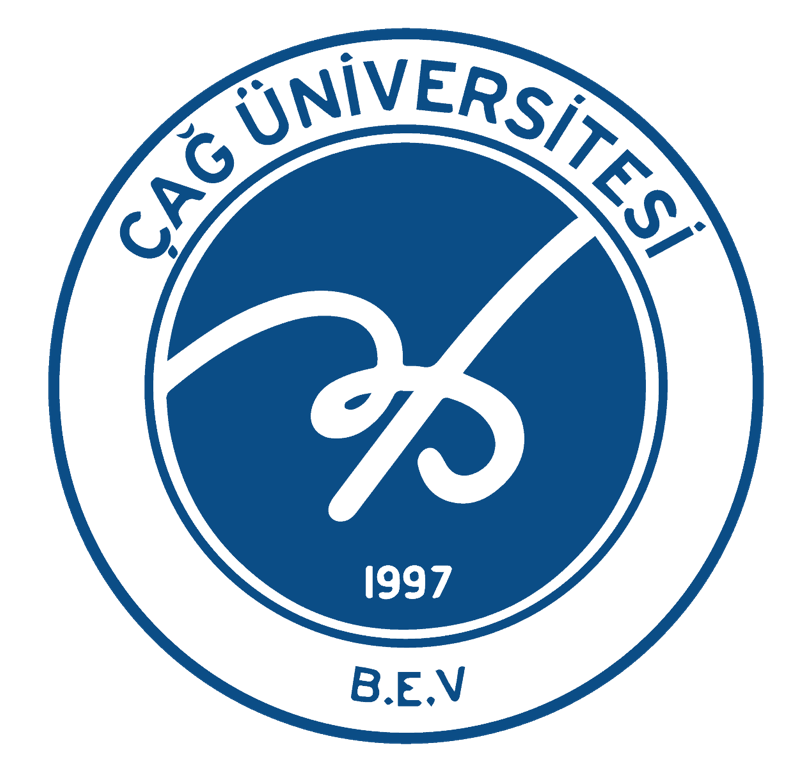 Parayı yönetmek…
En büyük zenginlik; parayı yönetme becerisidir.

Gelir/gider dengesini ayarla, kazandığından fazlasını harcama!
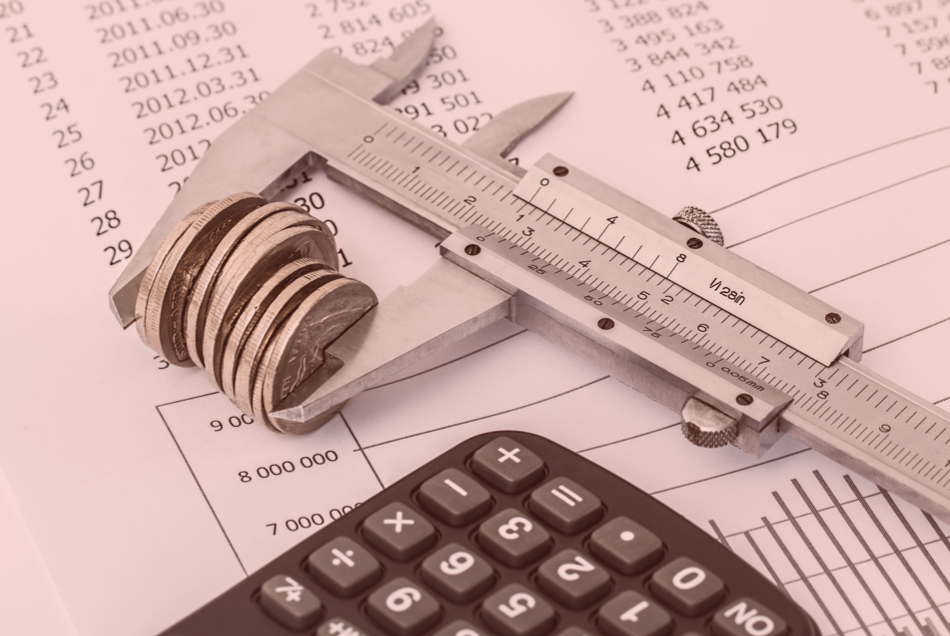 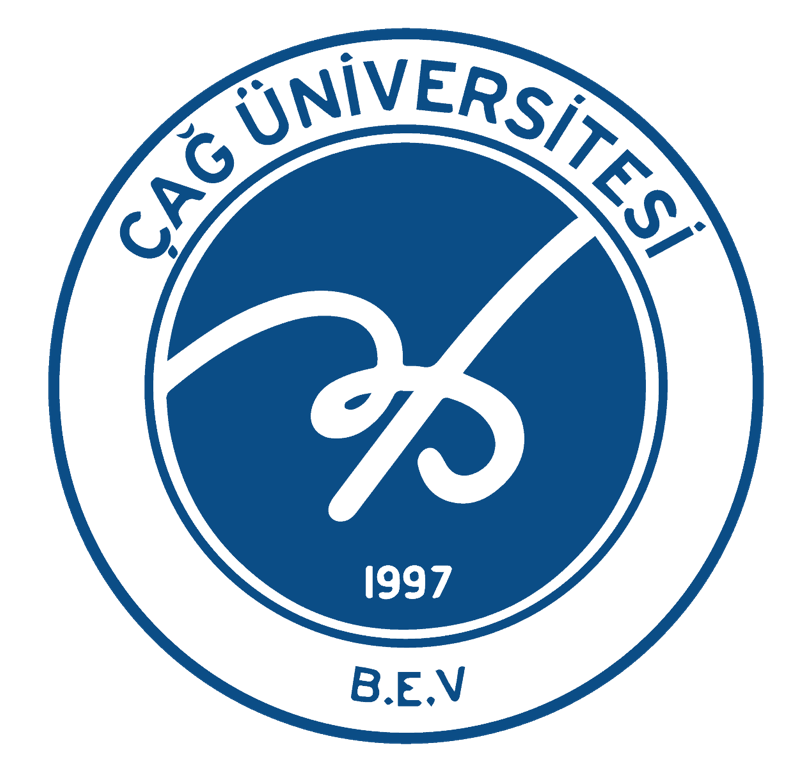 Paranın ZAMAN YOLCULUĞU
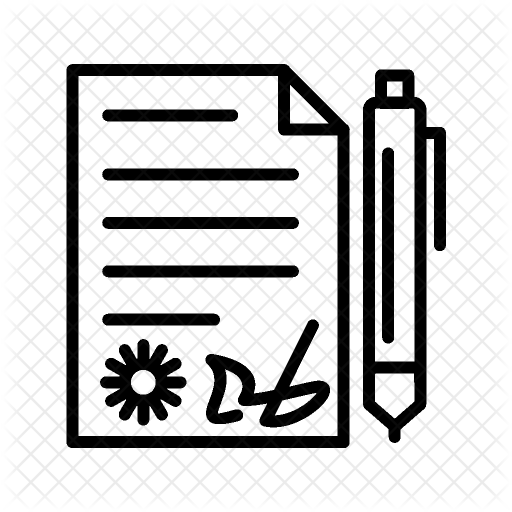 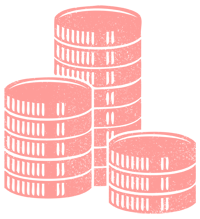 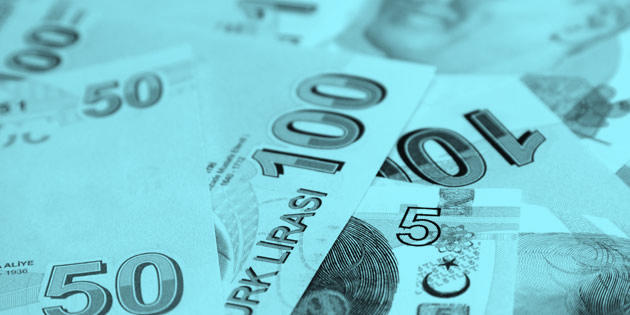 İlk kağıt paranın bulunması 
M.S. 806
Paranın bulunması M.Ö 7.yy
İlk senet bulunması M.Ö 7-8.yy
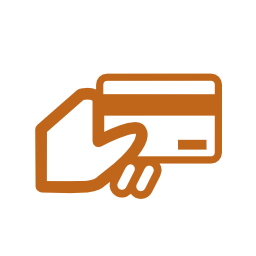 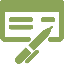 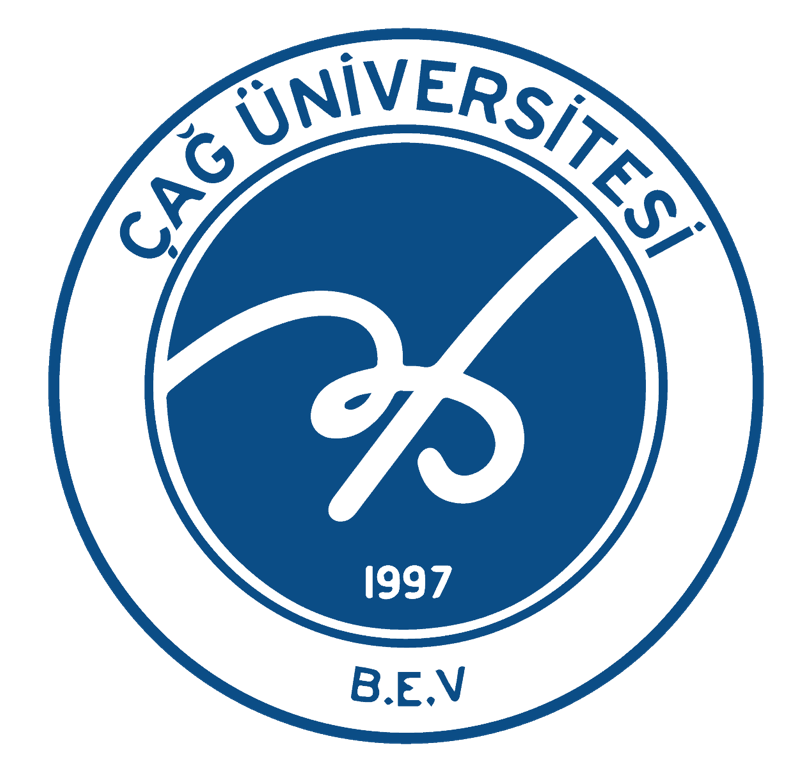 İlk kredi kartı
1914
İlk çek kullanımı
1659
Paranın İşlevleri
Değişim aracı		Değer Birimi		Biriktirme Aracı
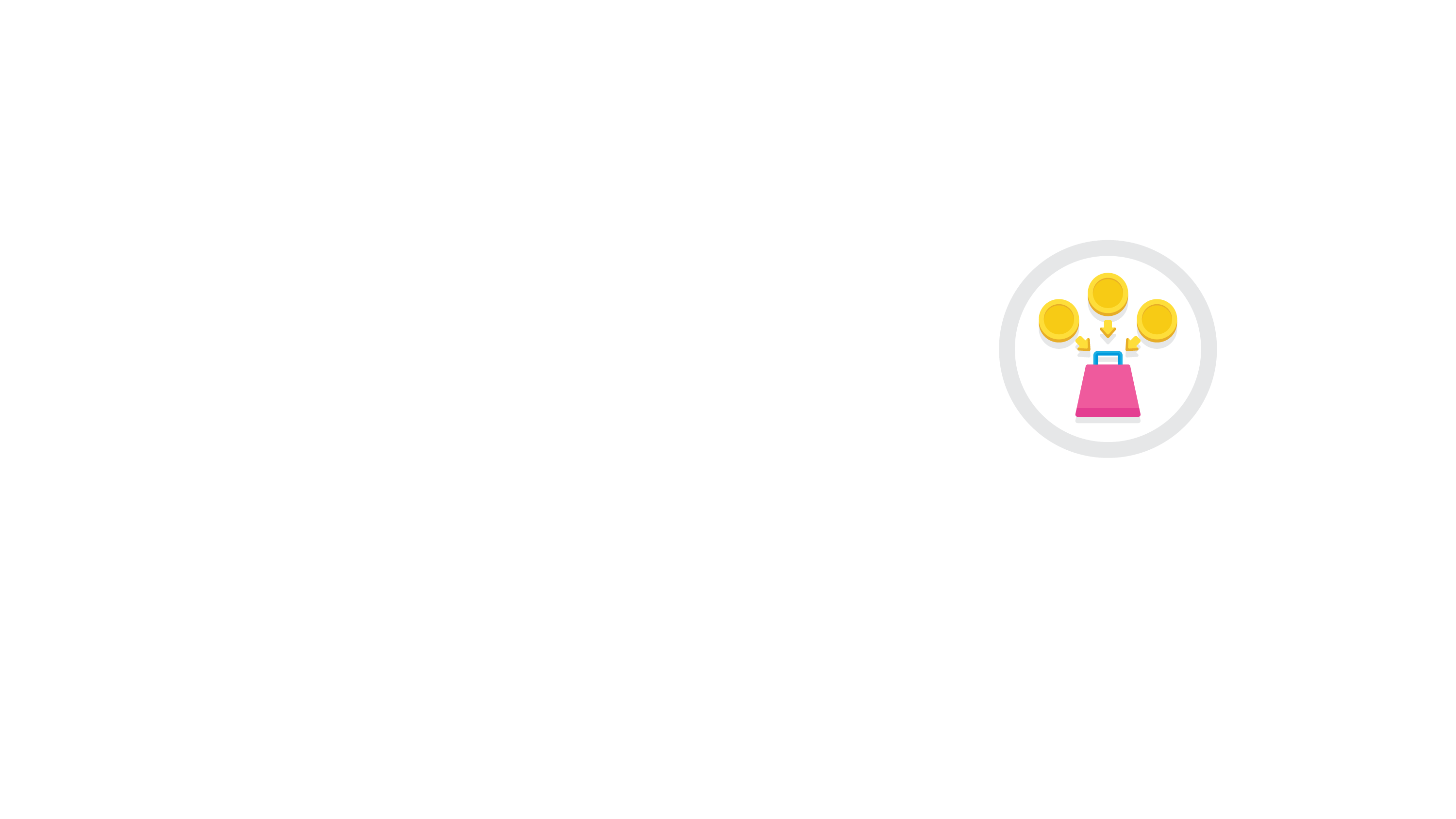 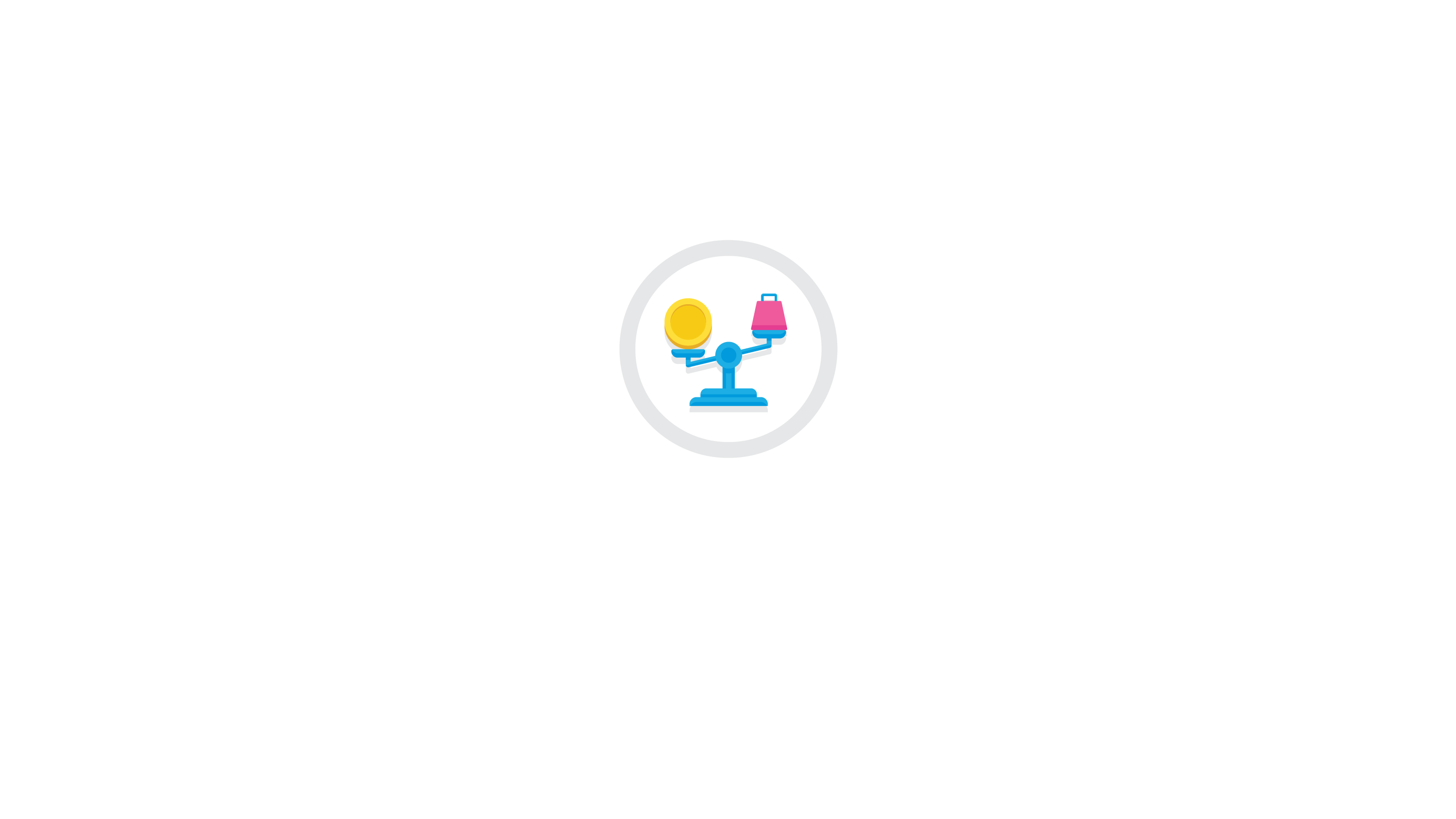 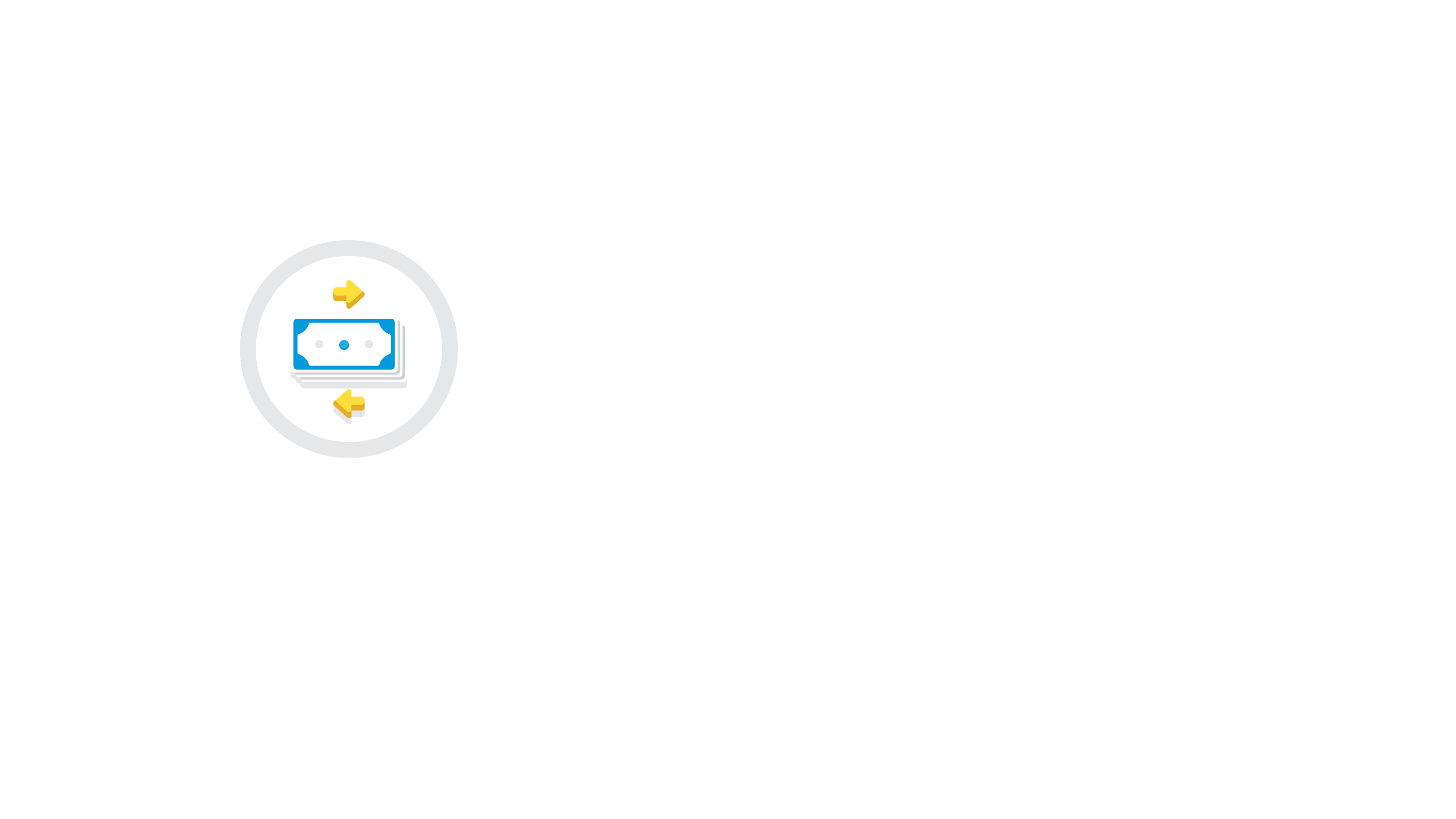 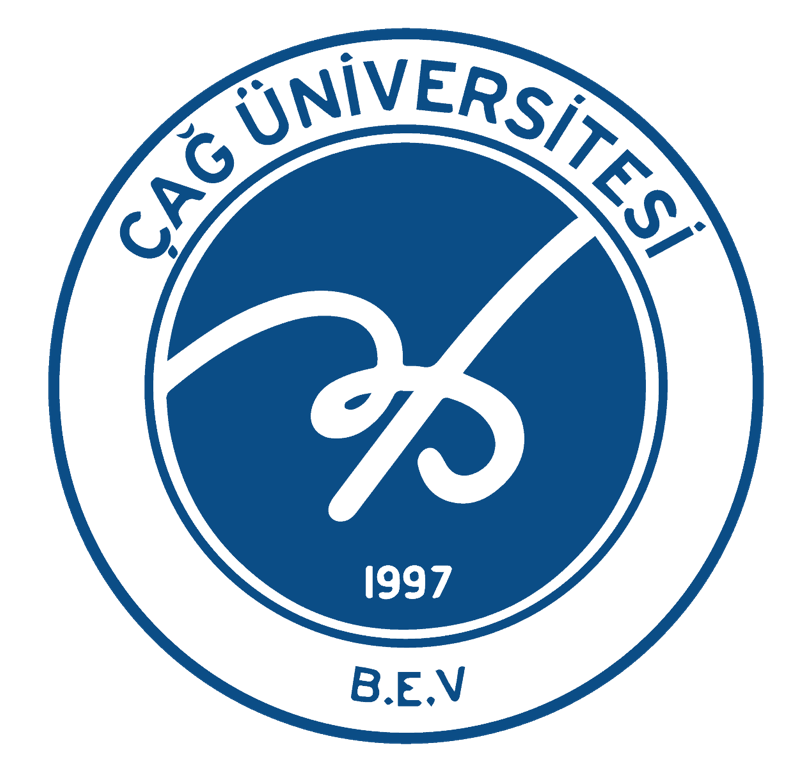 Bütçenin Altın Kuralları
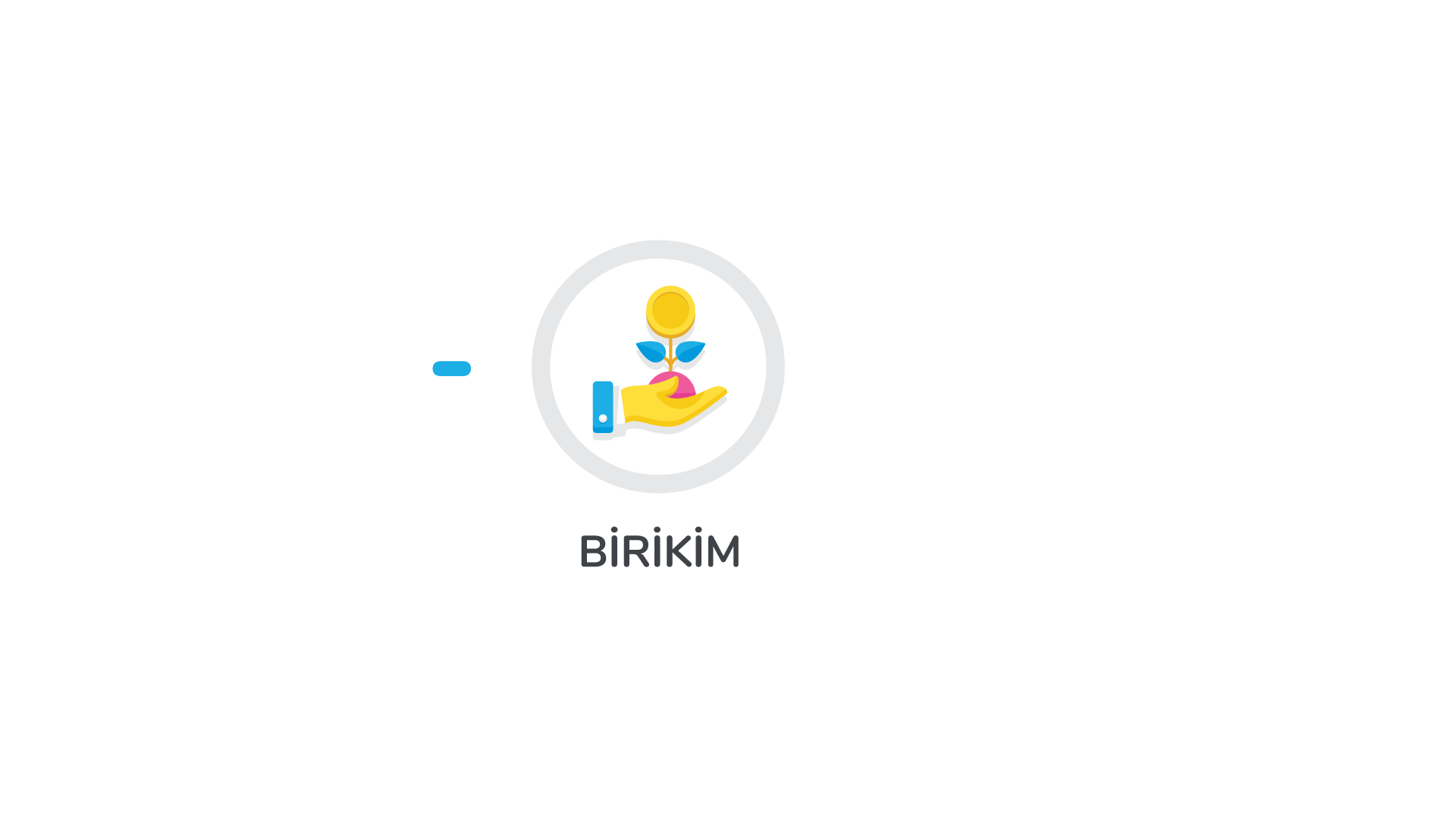 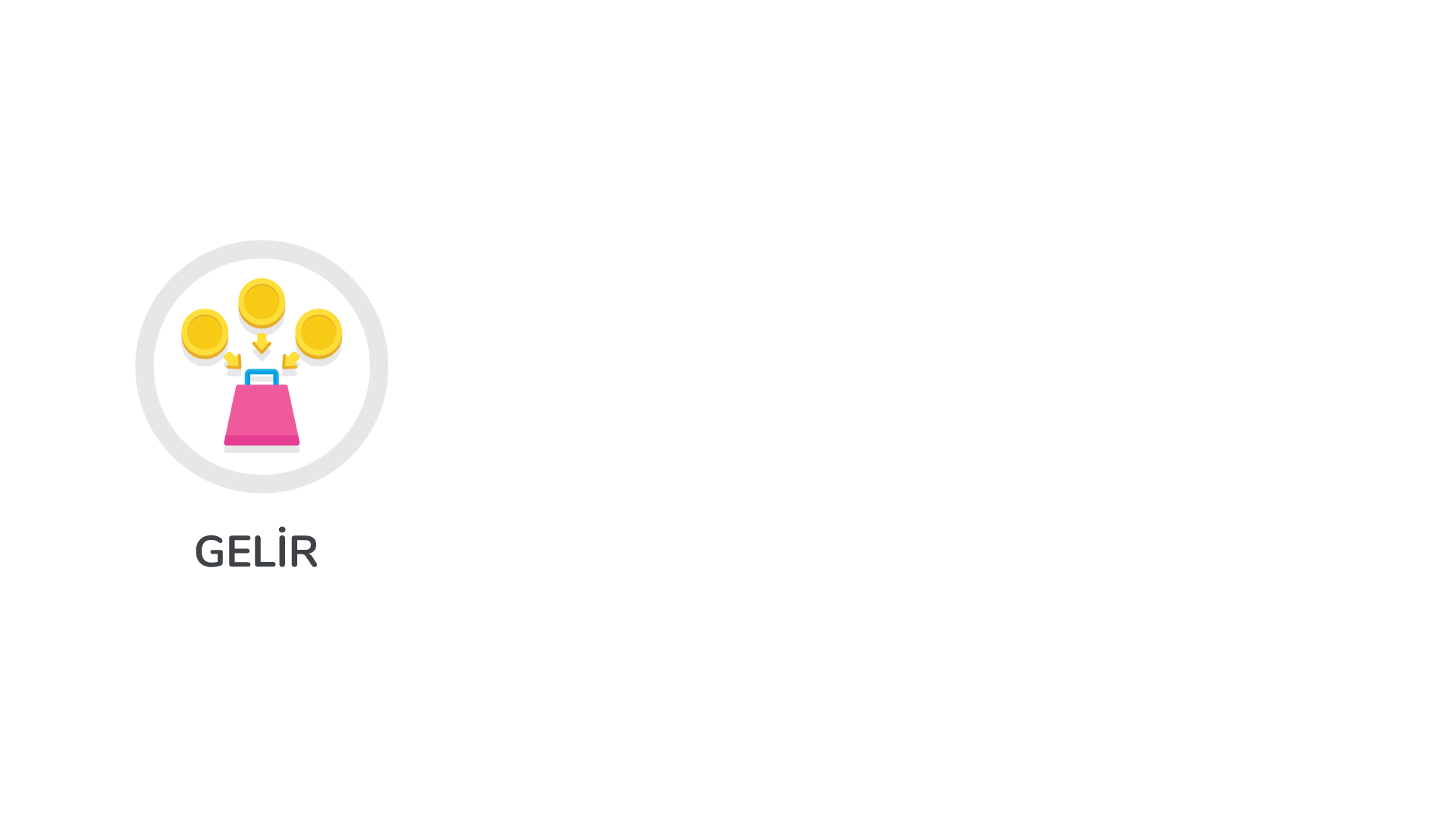 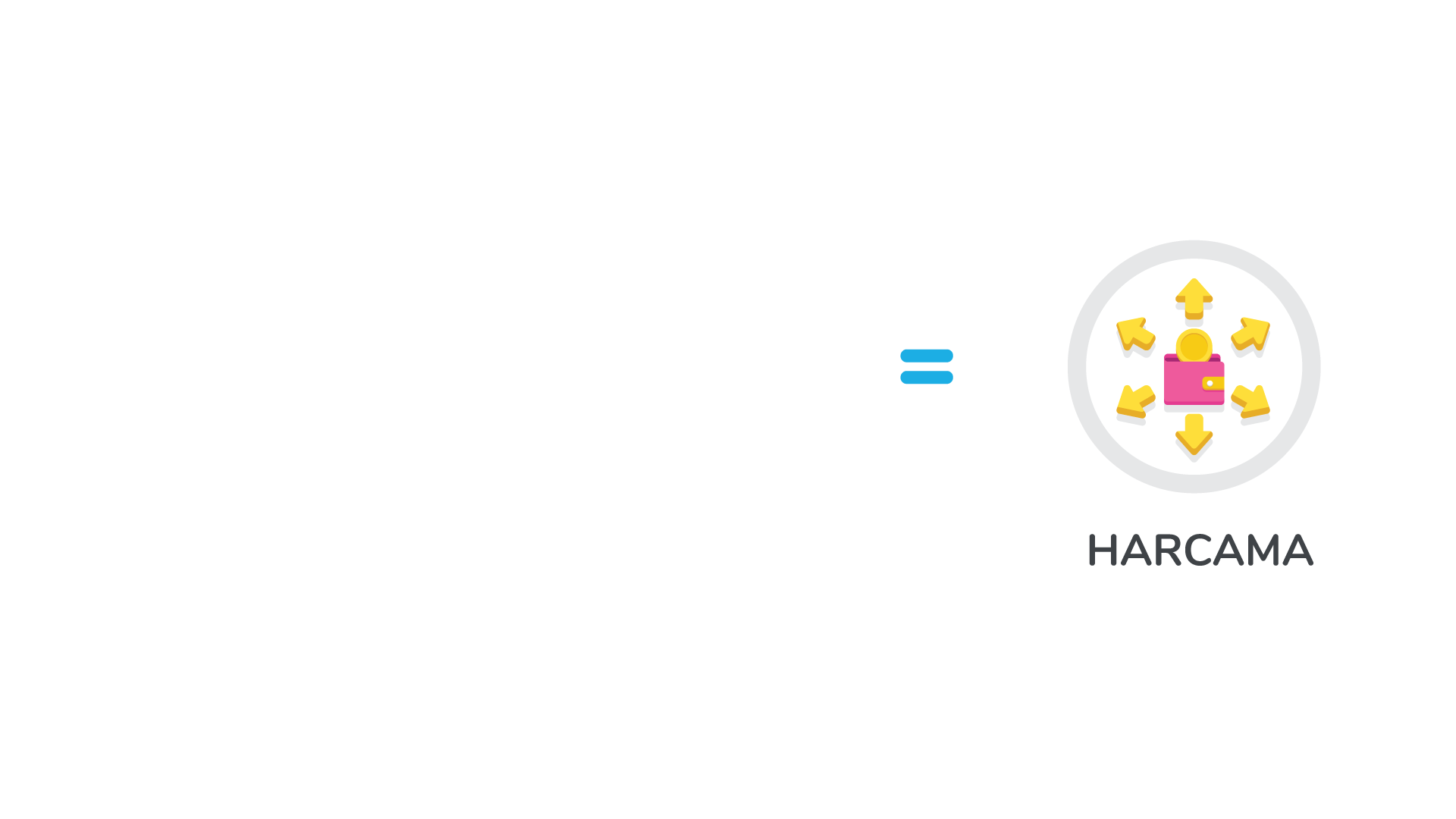 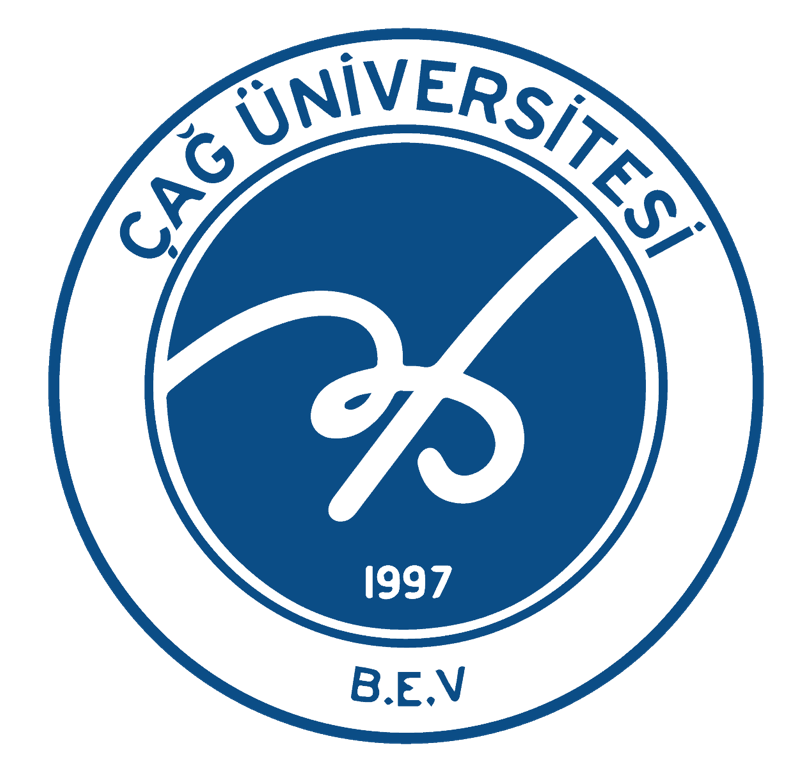 İYİ BİR BÜTÇE NASIL OLMALI?
Gerçekçi olmalı! Çok tasarruf etmek için kısıtlı bütçe oluşturmak uzun vadede bütçe planınızı bozmanıza sebep olabilir. 
Önce sabit giderler ödenmeli. (Kira, fatura gibi.) Sonra tasarrufunuzu ayırın. Önce harcamalarınızı yapar, sonra tasarruf ederseniz çok zorlanırsınız. 
Bütçe iki taraflı bir dengedir. 
Sadece giderleri kısmayı değil gelirinizi arttırmayı da düşünün!
Özellikle sabit gelirlilerde bütçe aylık oluşturulmalı.
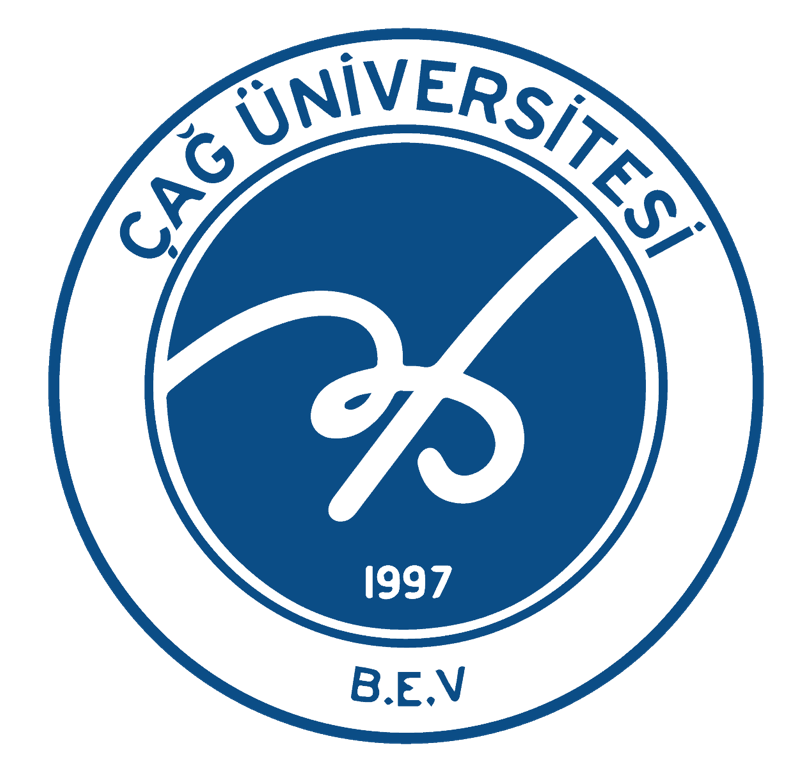 Harcama Günlüğü Tutun
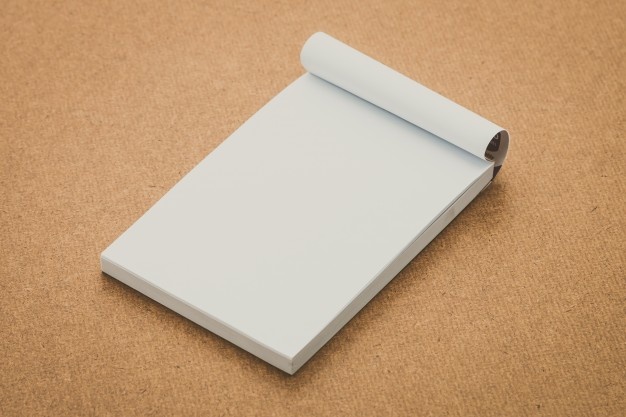 1 Haziran
Su: 10 tl
Ulaşım: 20 tl
Pastane: 50 tl
Bütçe = Plan​
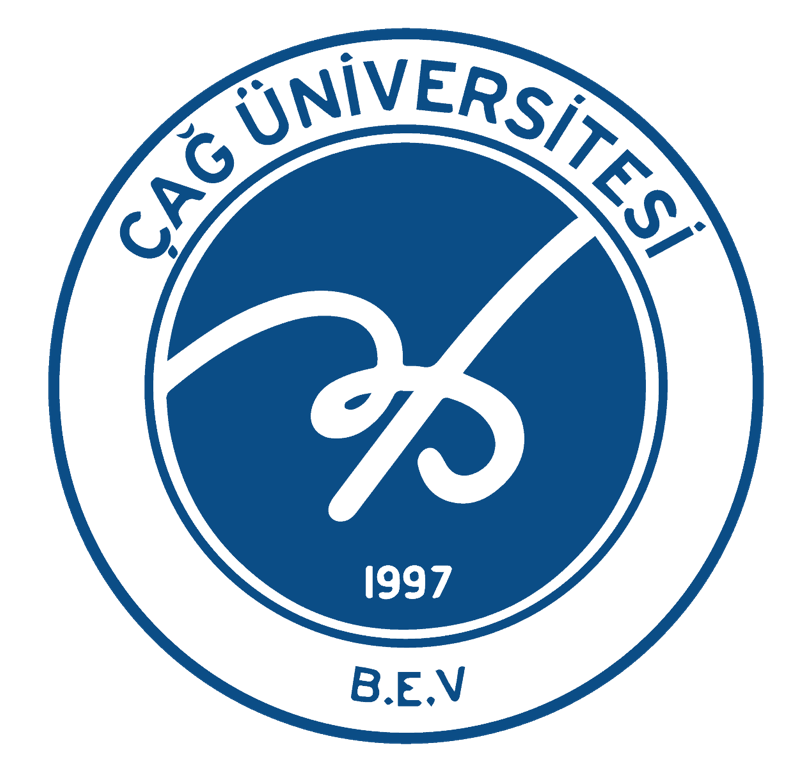 ÖRNEK ÖĞRENCİ BÜTÇESİ
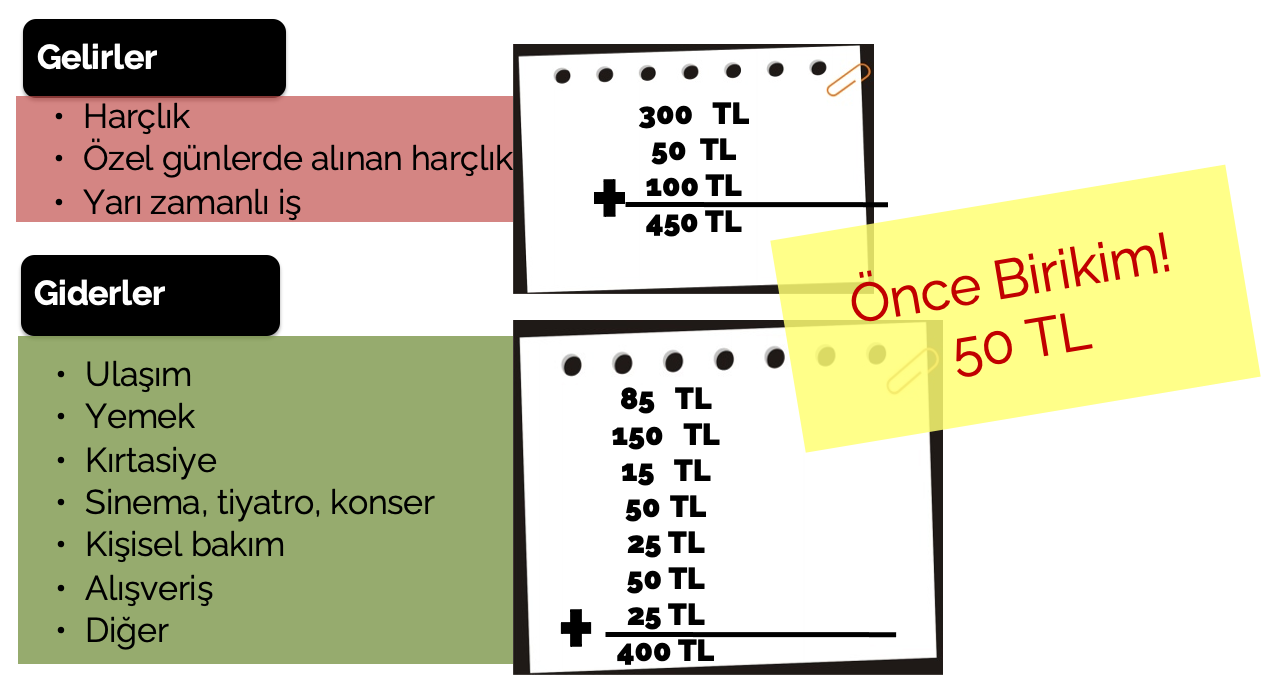 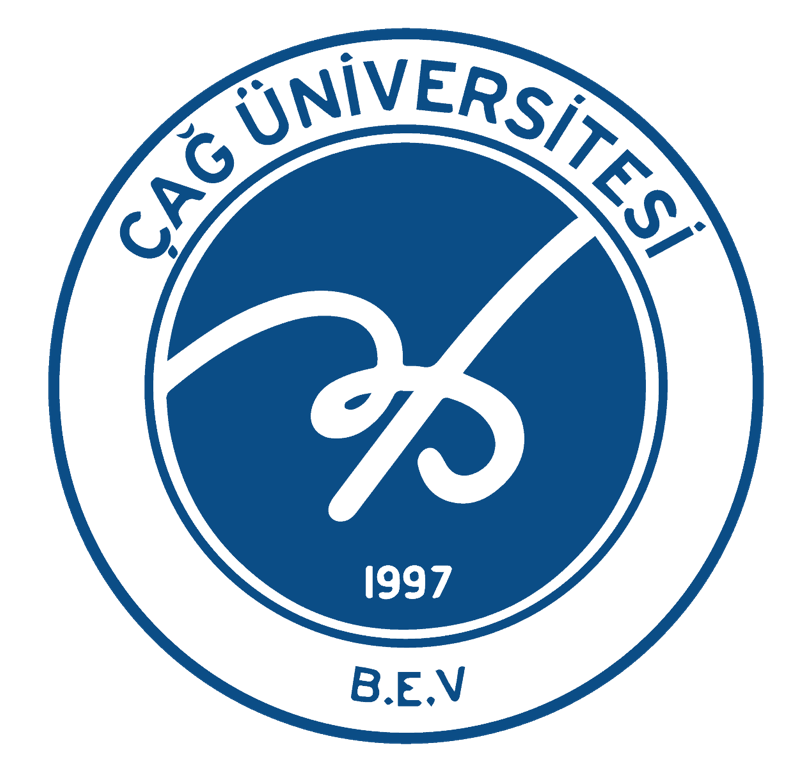 10 Saniye Kuralı !
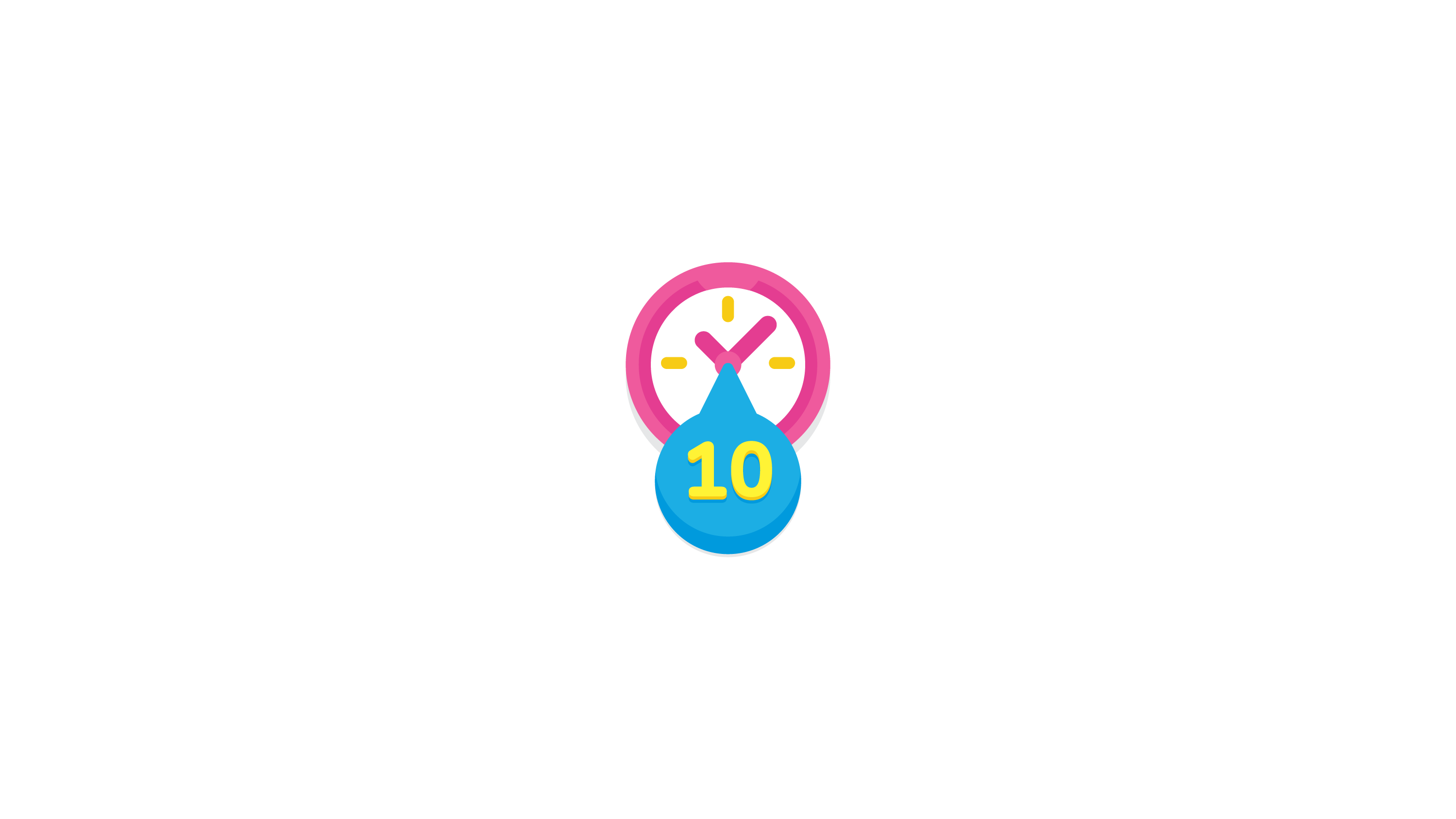 Satın almadan önce 10 saniye düşünmeyi unutma !
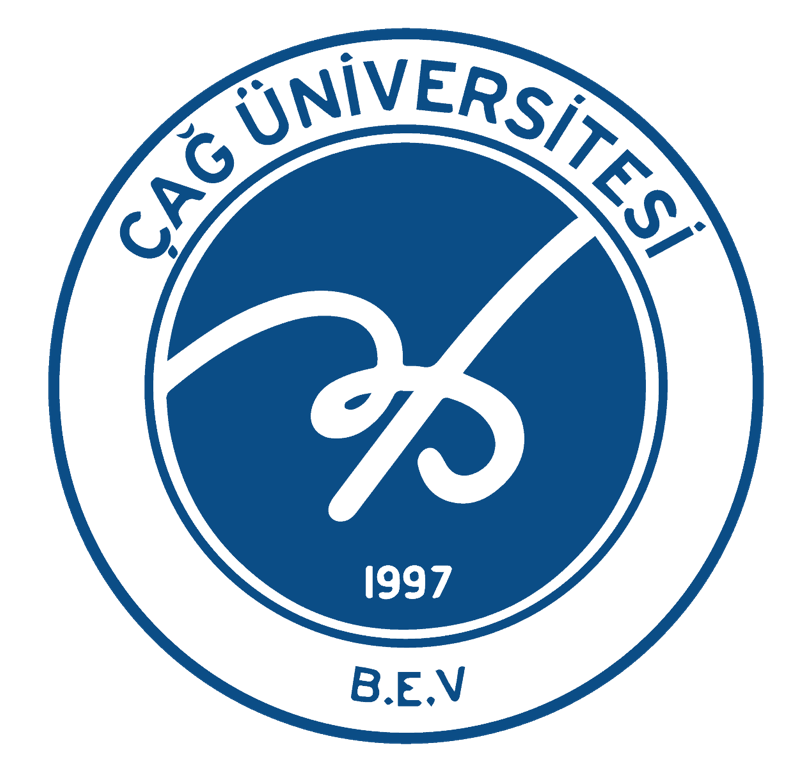 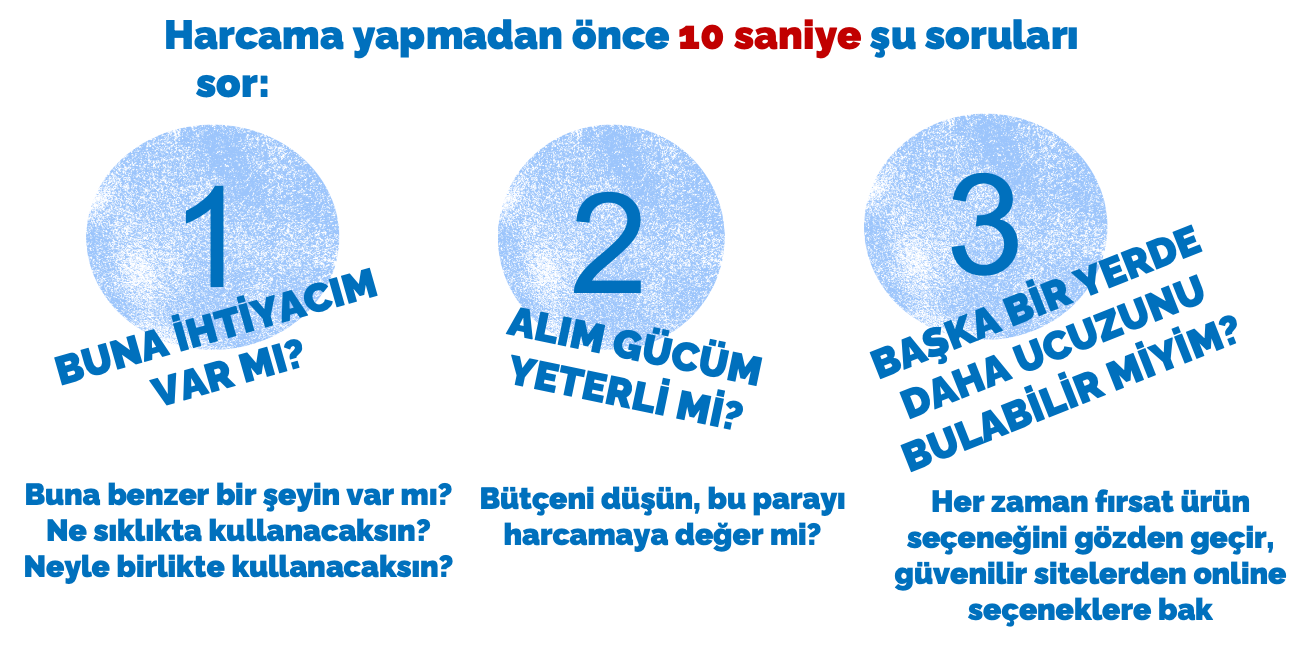 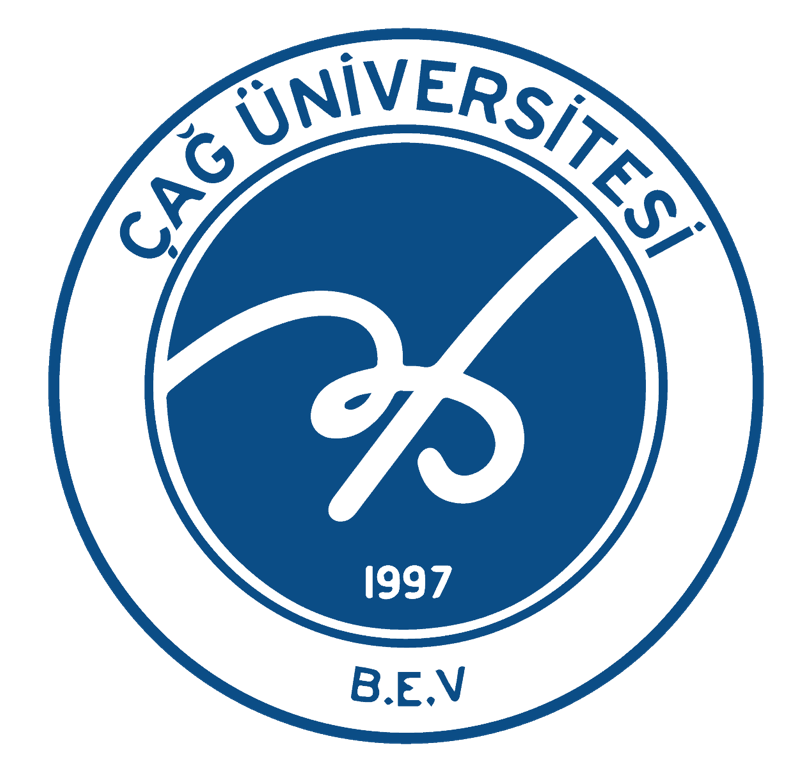 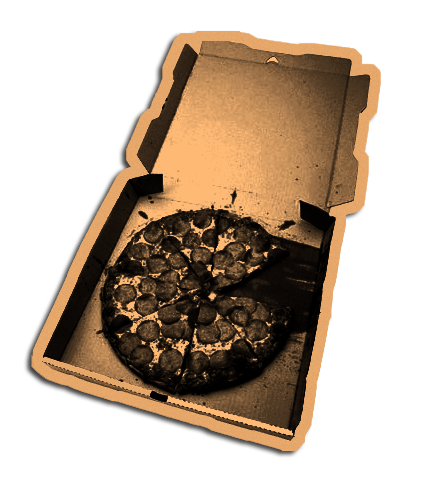 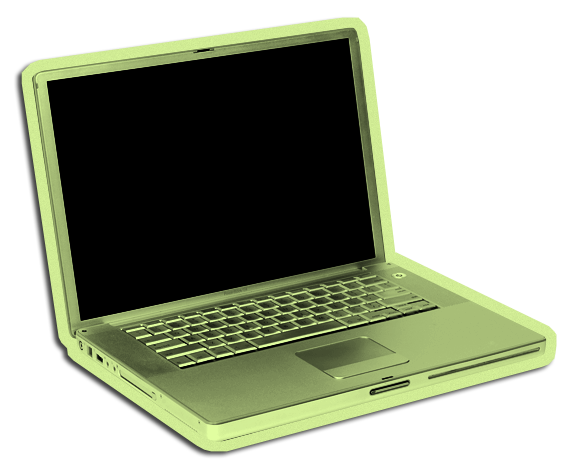 İHTİYAÇ MI İSTEK Mİ?
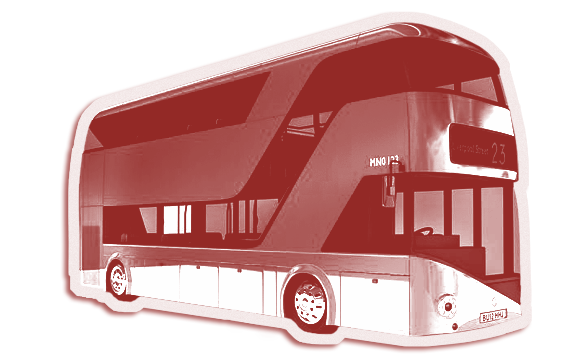 Bu ürüne gerçekten ihtiyacım var mı?
Bu giysiyi ya da ayakkabıyı kaç değişik 
şekilde giyebilirim?
İnternet alışverişinden bu ürünü daha 
uygun fiyata bulabilir miyim?
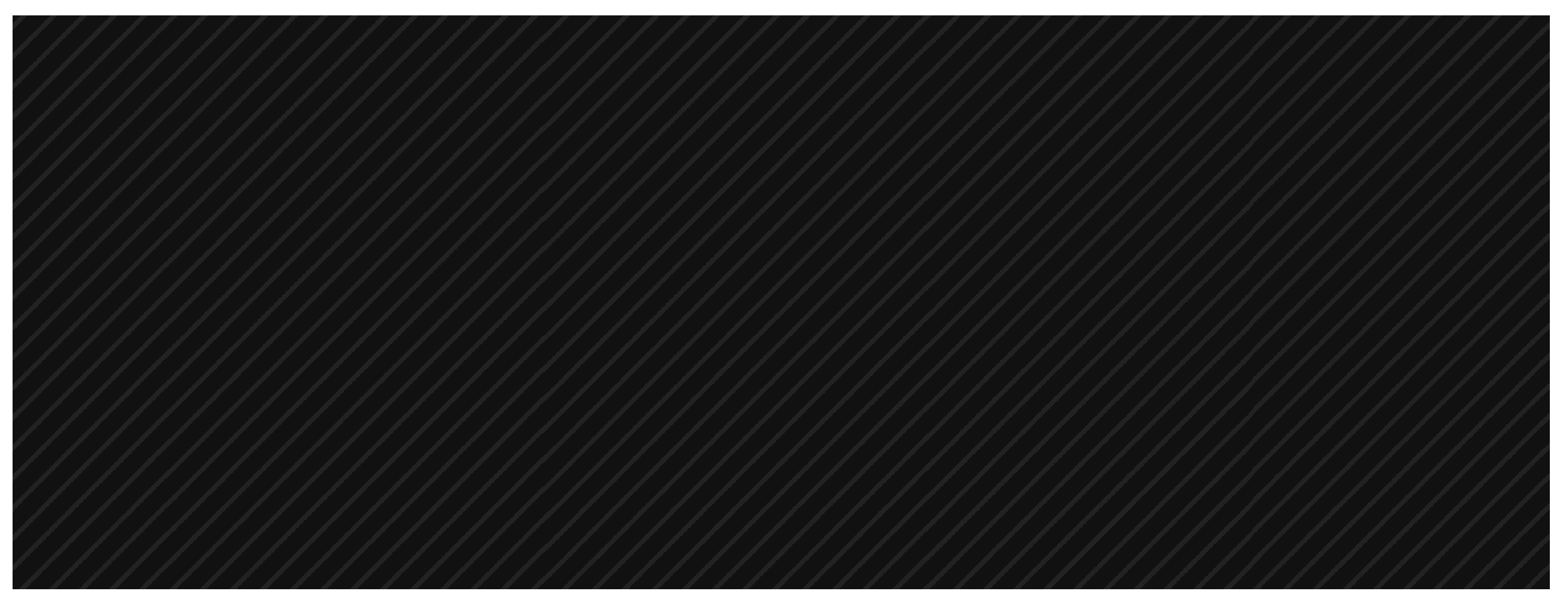 İHTİYAÇ MI İSTEK Mİ?
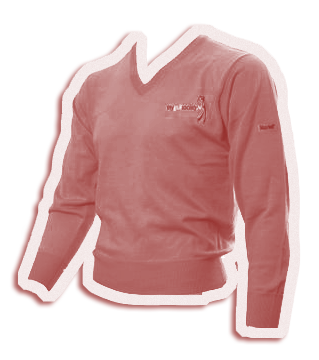 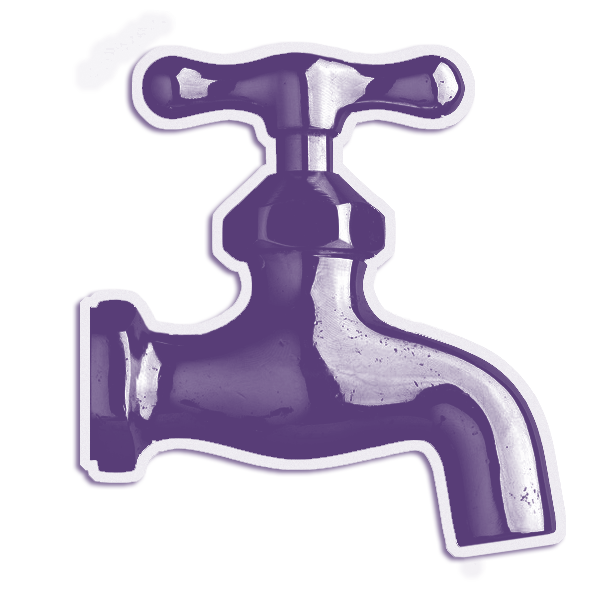 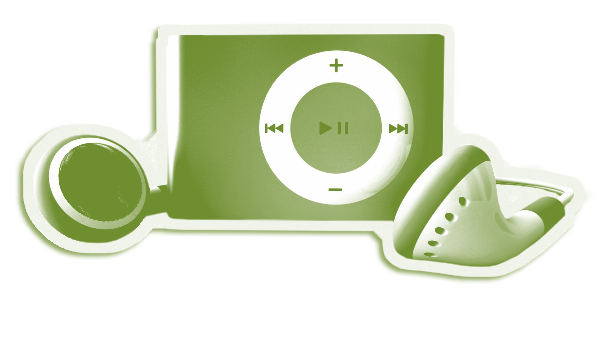 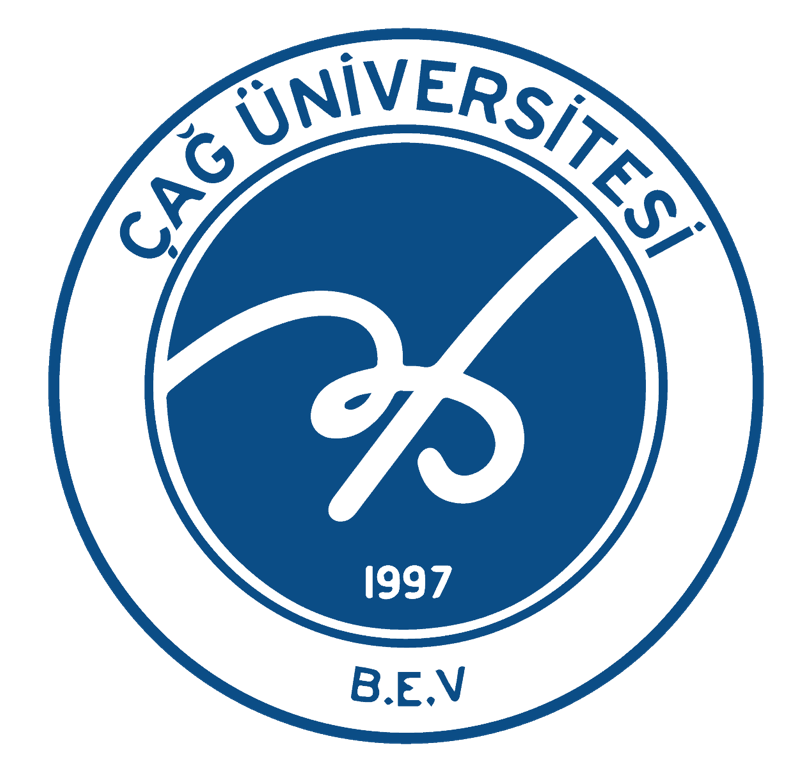 Üretim ailede başlar
Üretim ailede başlar. 
Üretime ve ihracata dayalı büyüme Türkiye ekonomisine can verir. 
Ailede üretimin önemine değer verelim. 
Bilinçli tüketelim!
Tüketmeden düşünelim!
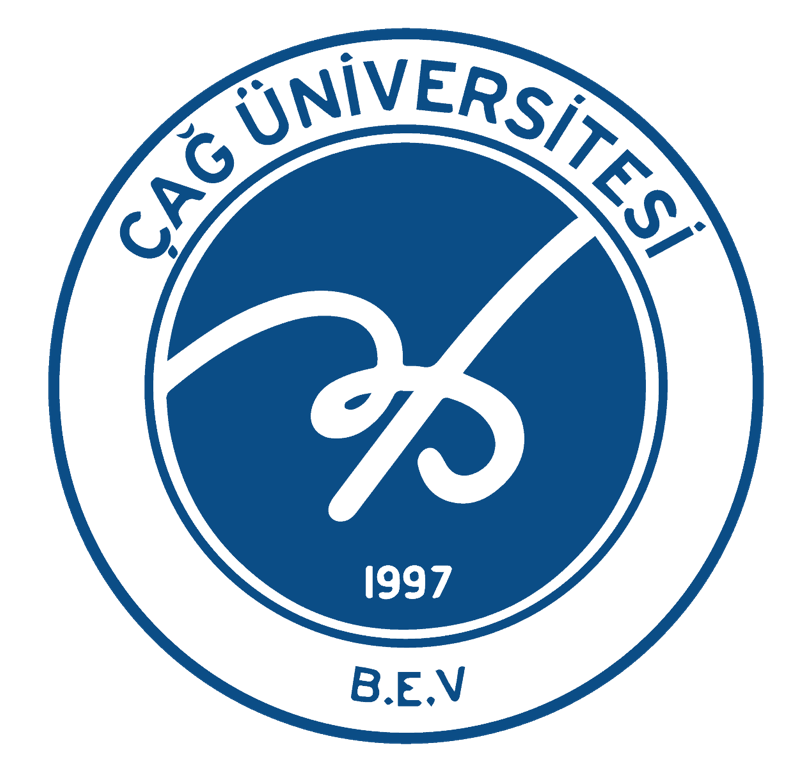 TASARRUF BİLİNCİ
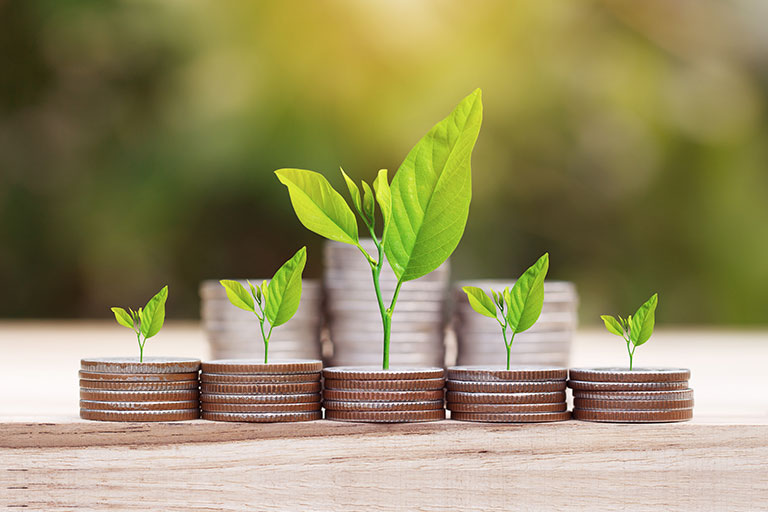 Tasarruf, gelirimizin harcanmayan kısmı veya ertelenmiş tüketimdir.

Herkesin bütçesi, yaşamı, ailesi ve çevresi farklıdır. 

Arkadaş çevrenize ya da iş arkadaşlarınıza özenerek gerçekte olmayan bir yaşam şekli çizmek bütçemize zarar verebilir.
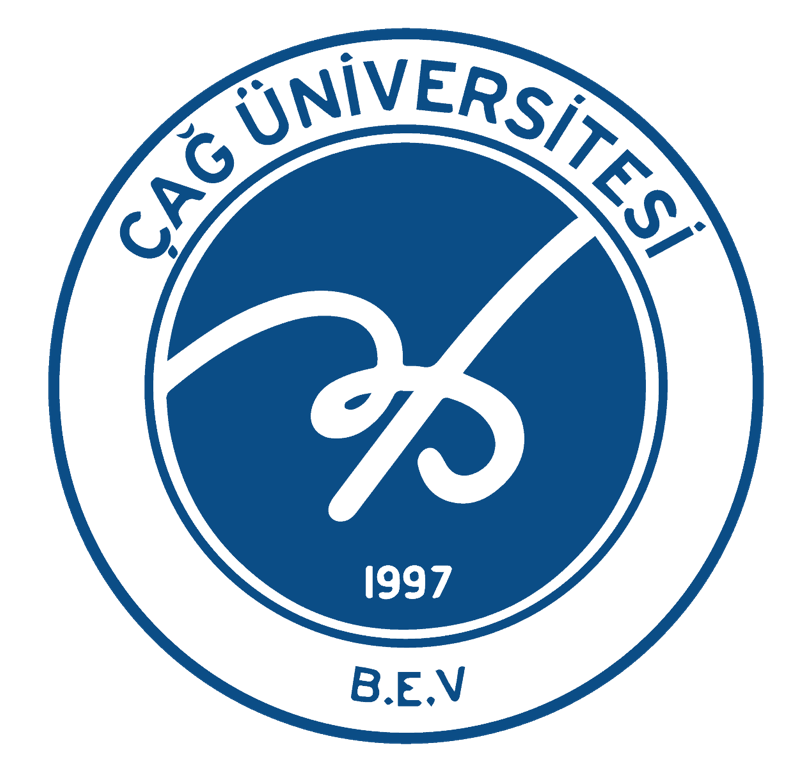 Bir ailenin tasarruf ipuçları
Musluklarınızın su sızdırmadığına emin olun. Saniyede bir damla damlayan musluk, yılda 1 ton israf eder.
Standart lamba, led ampulle değiştirildiğinde aydınlatma maliyeti yüzde 94 oranında azalır. 
Market broşürlerini toplayıp ürünlerin fiyat ve kalite karşılaştırmalarını yapın. Alışveriş listenizi elde ettiğiniz sonuçlara göre yeniden düzenleyin.
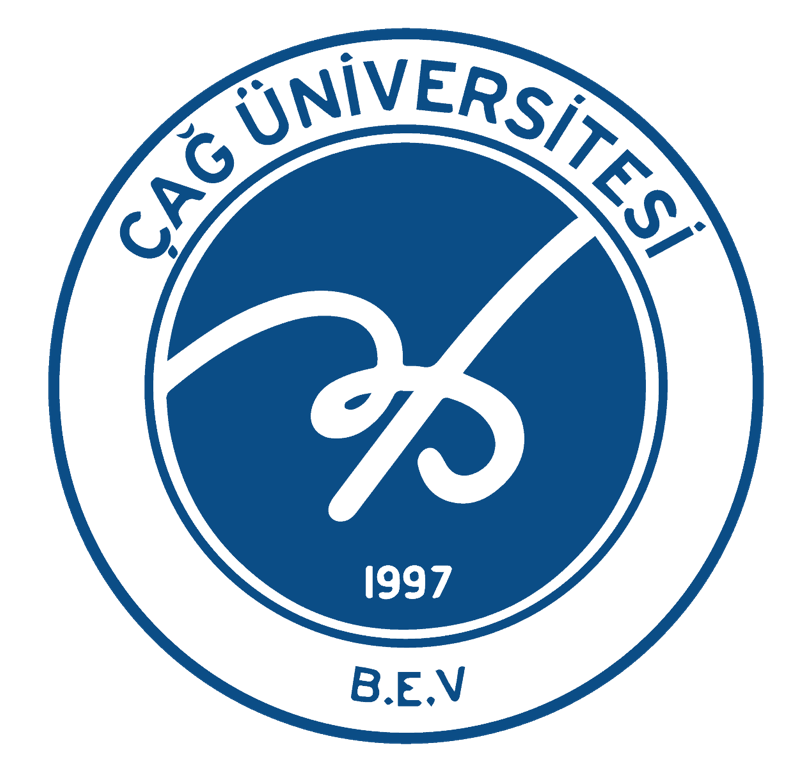 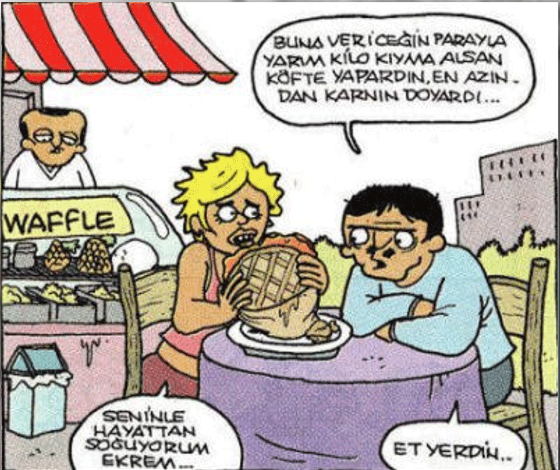 Tasarruflu olmak ile cimri olmak arasında 
ciddi bir fark vardır.

Tasarruflu olmak dengeli olmak demektir.
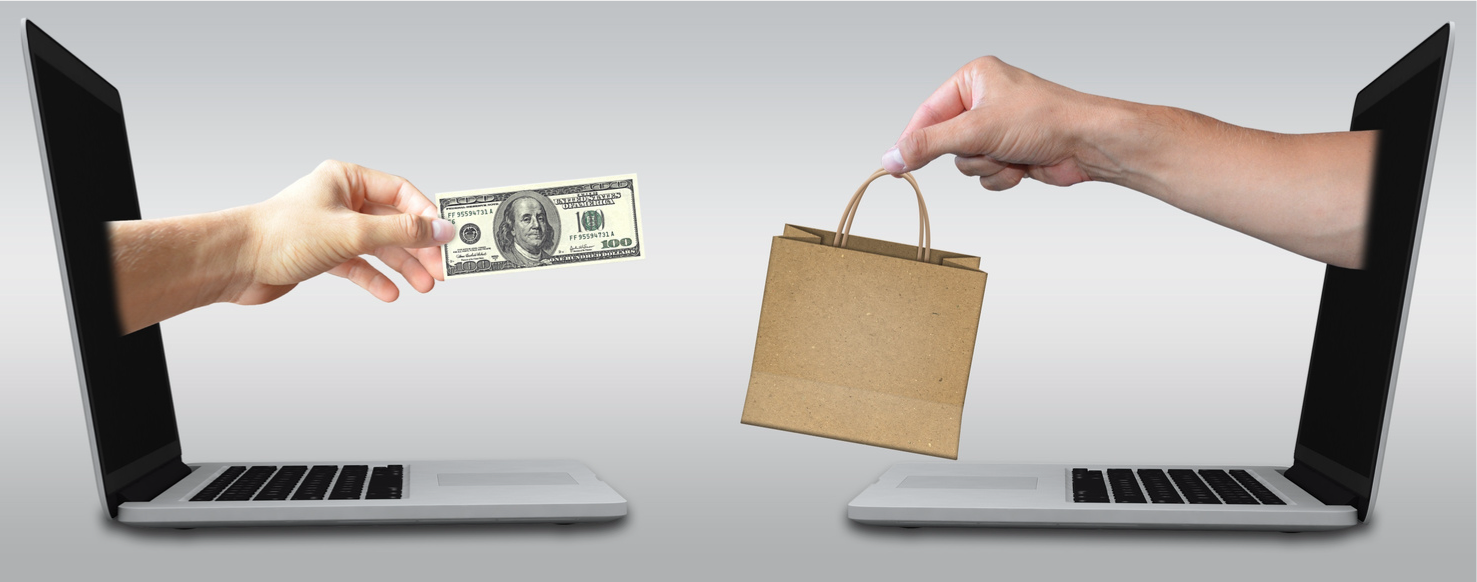 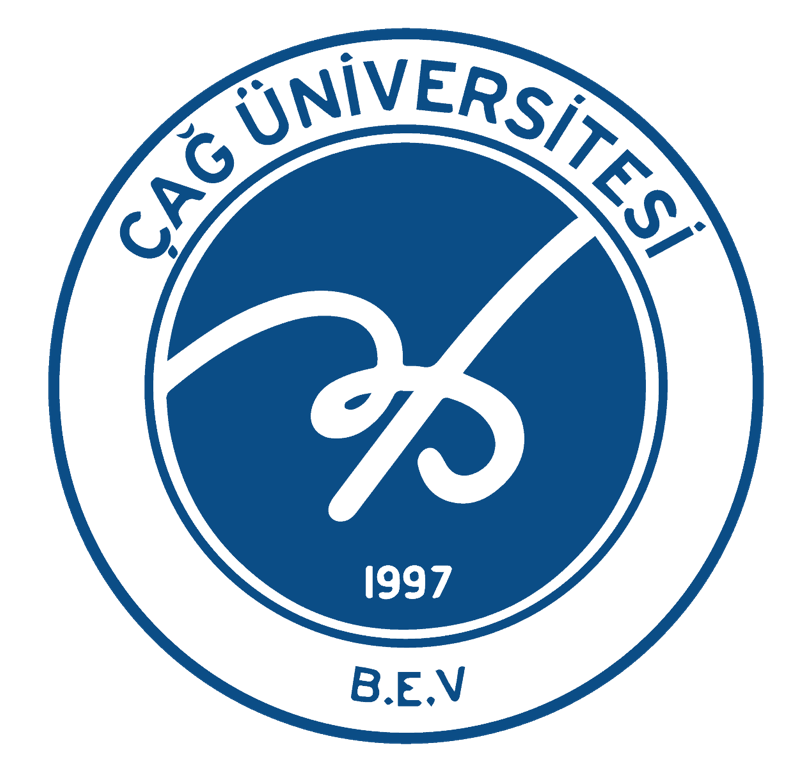 DÜŞÜNELİM, YAZALIM…
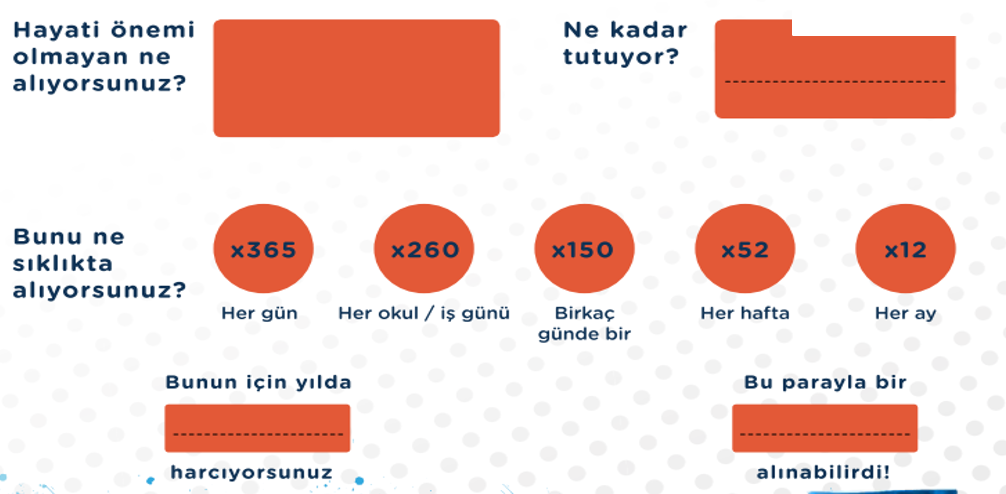 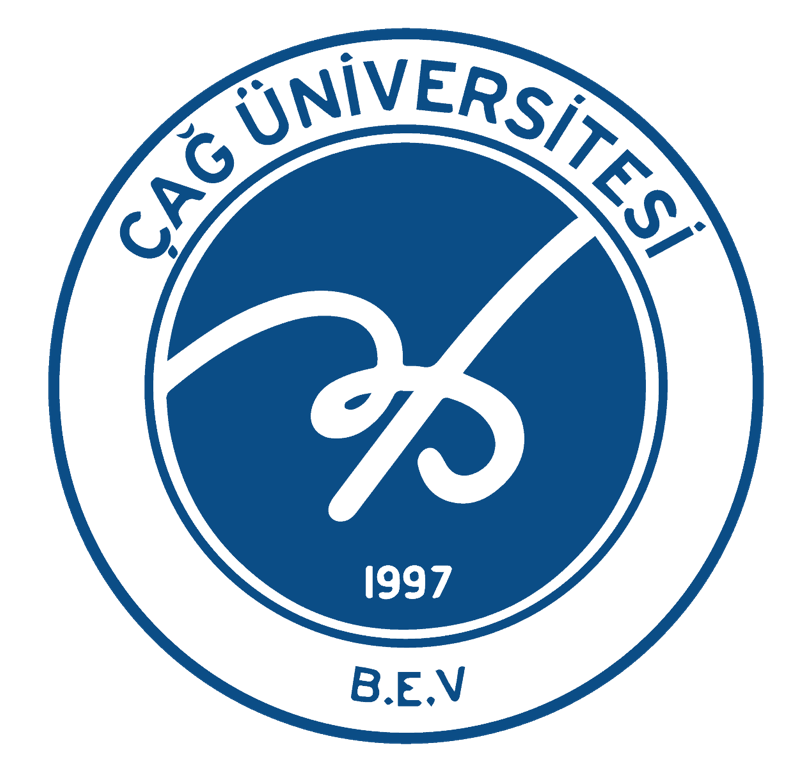 Her indirim gerçek indirim olmayabilir!
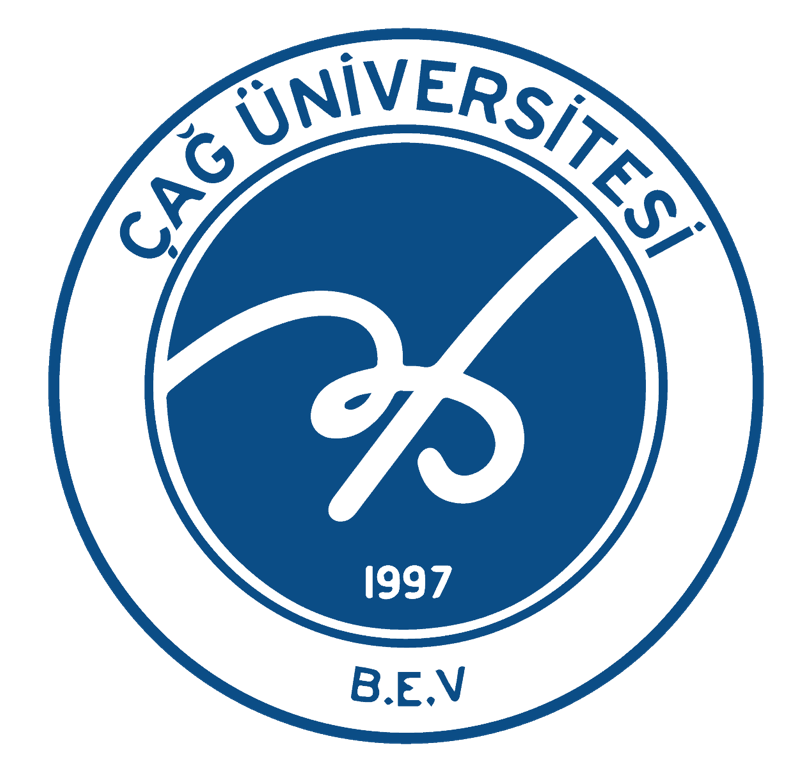 Sosyal medya gençlerin alışveriş güdüsünü
arttırıyor.
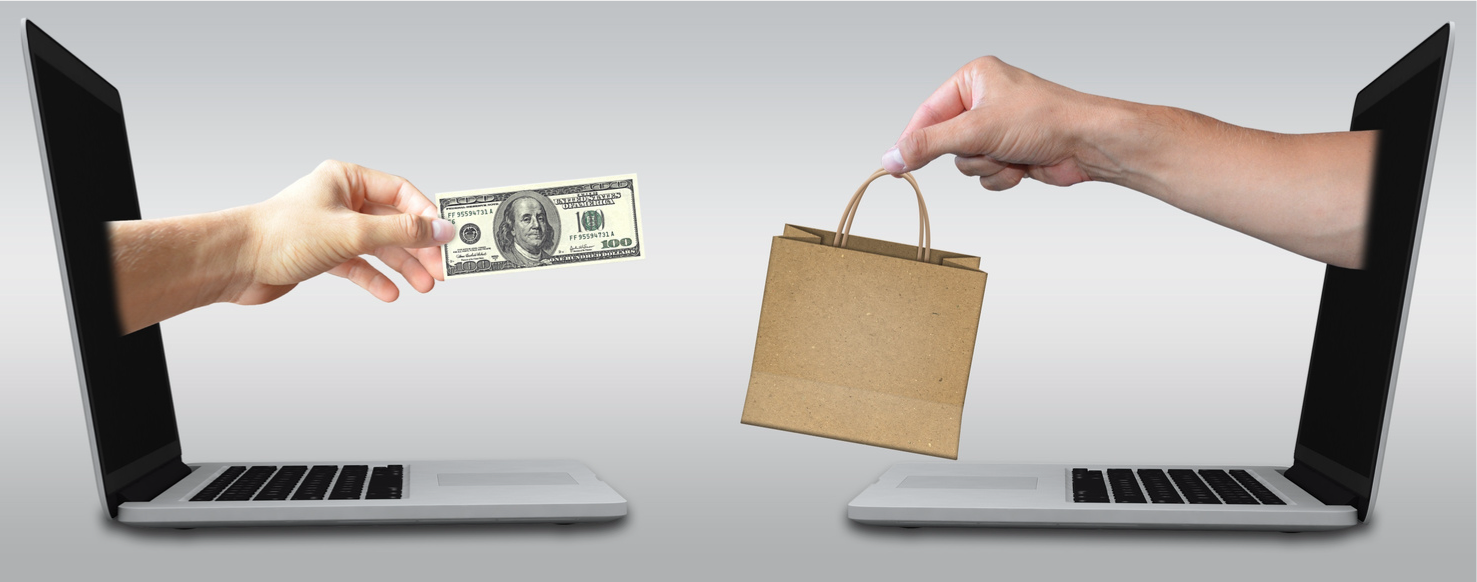 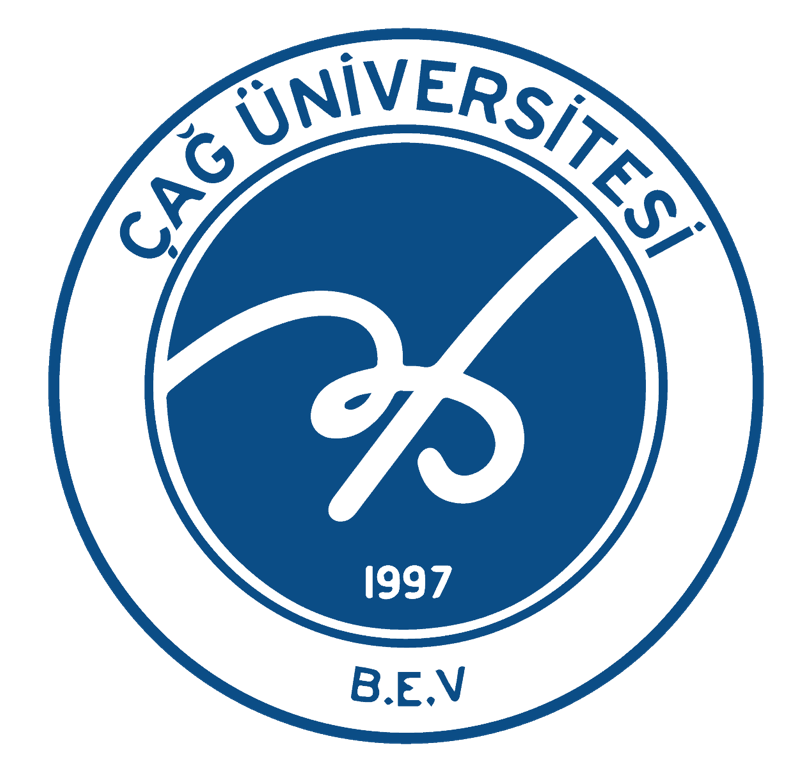 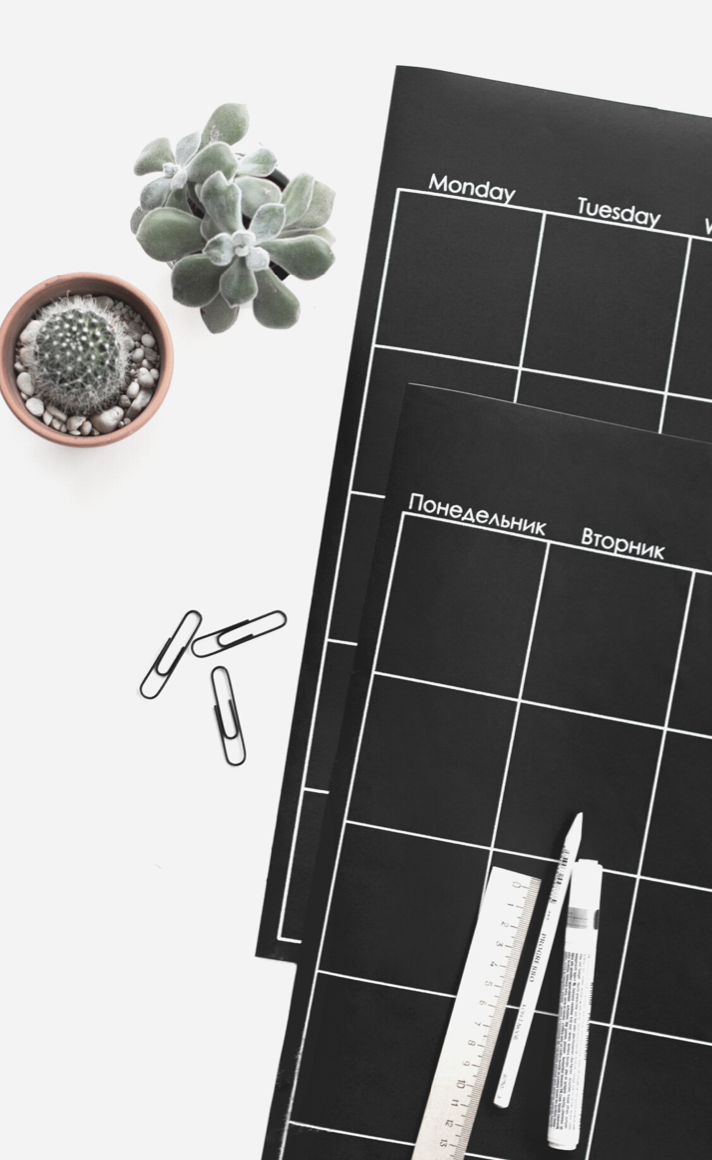 Alışverişe giderken…
Piyasa araştırması yapmadan alışveriş yapmayalım. 
Evde bir alışveriş listesi hazırlayalım. 
Küçük marketlere gitmeye çalışın. 
Alışverişe aç gitmemeye çalışın.
Sırf indirimde diye ihtiyacınız olmayan bir şeyi almayın.
Bozulan bir ürünü önce tamir ettirmeyi deneyin.
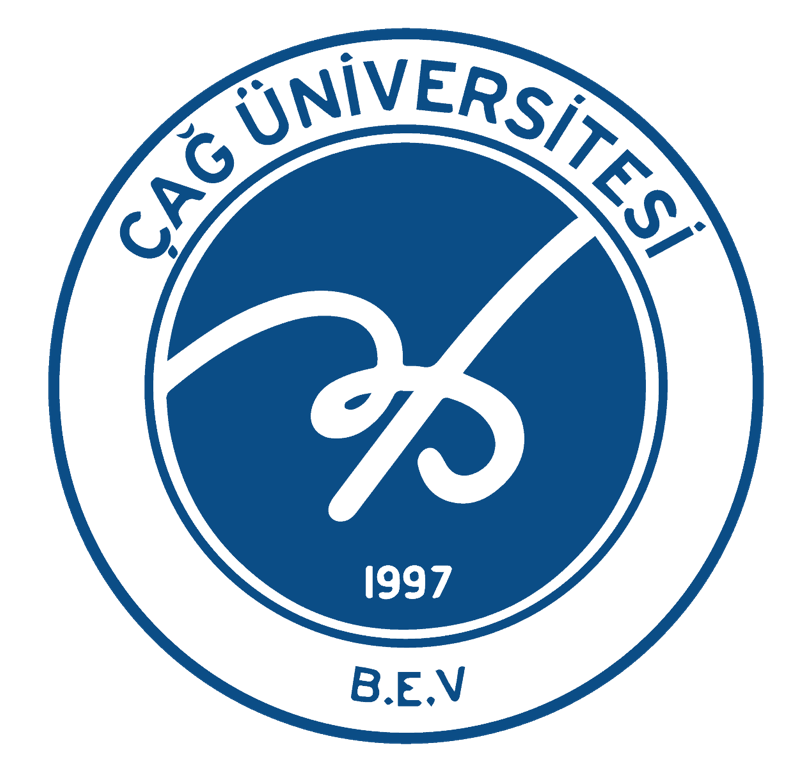 Borçlanmak kötü bir şey mi ?
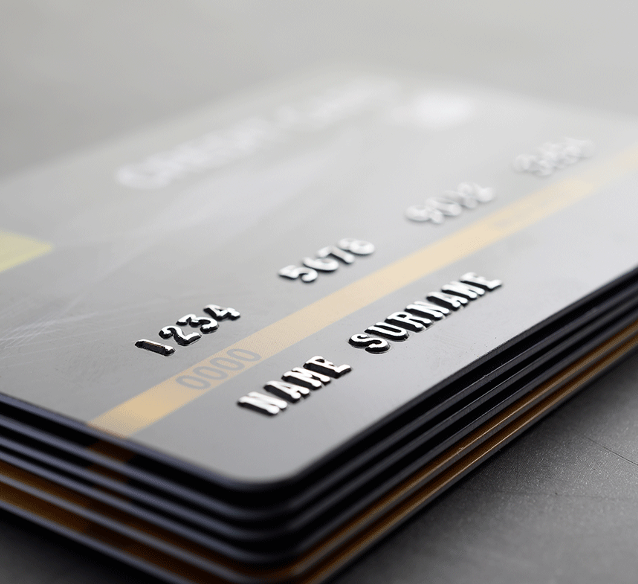 Amaçlı Borç 
Amaçsız Borç

Borçlarınızın bir amacı var mı, yoksa amaçsız mı borçlanıyorsunuz?
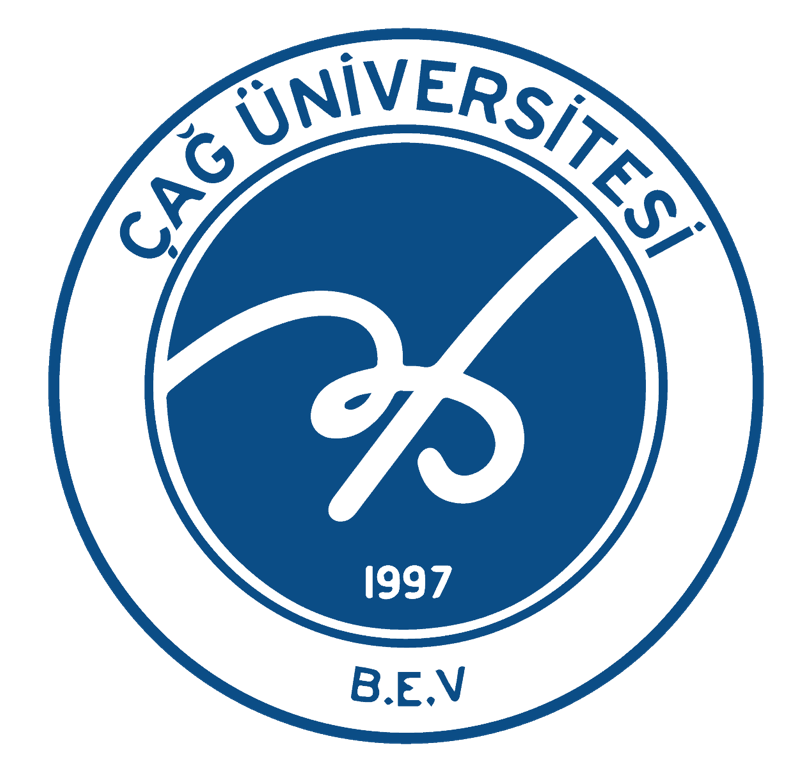 İlk kredi kartı
İlk kredi kartı 1920’lerde ABD’de petrol şirketleri, otel zincirleri ve lokantalarda kullanılmak üzere bazı şirketlerin kullanımı ile ortaya çıkmıştır.
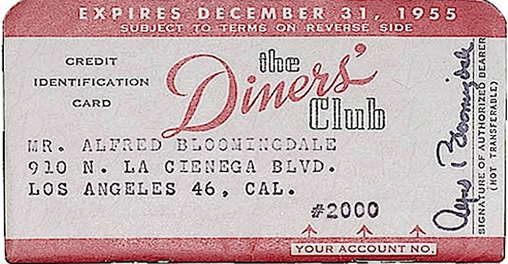 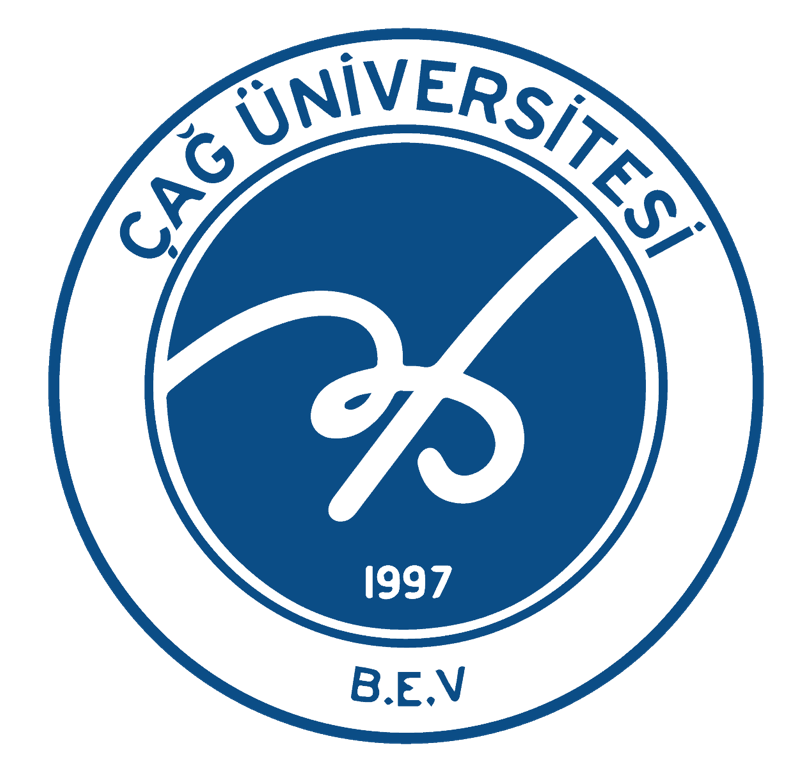 Kredi Kartlarını Nasıl Kullanmalıyız ?
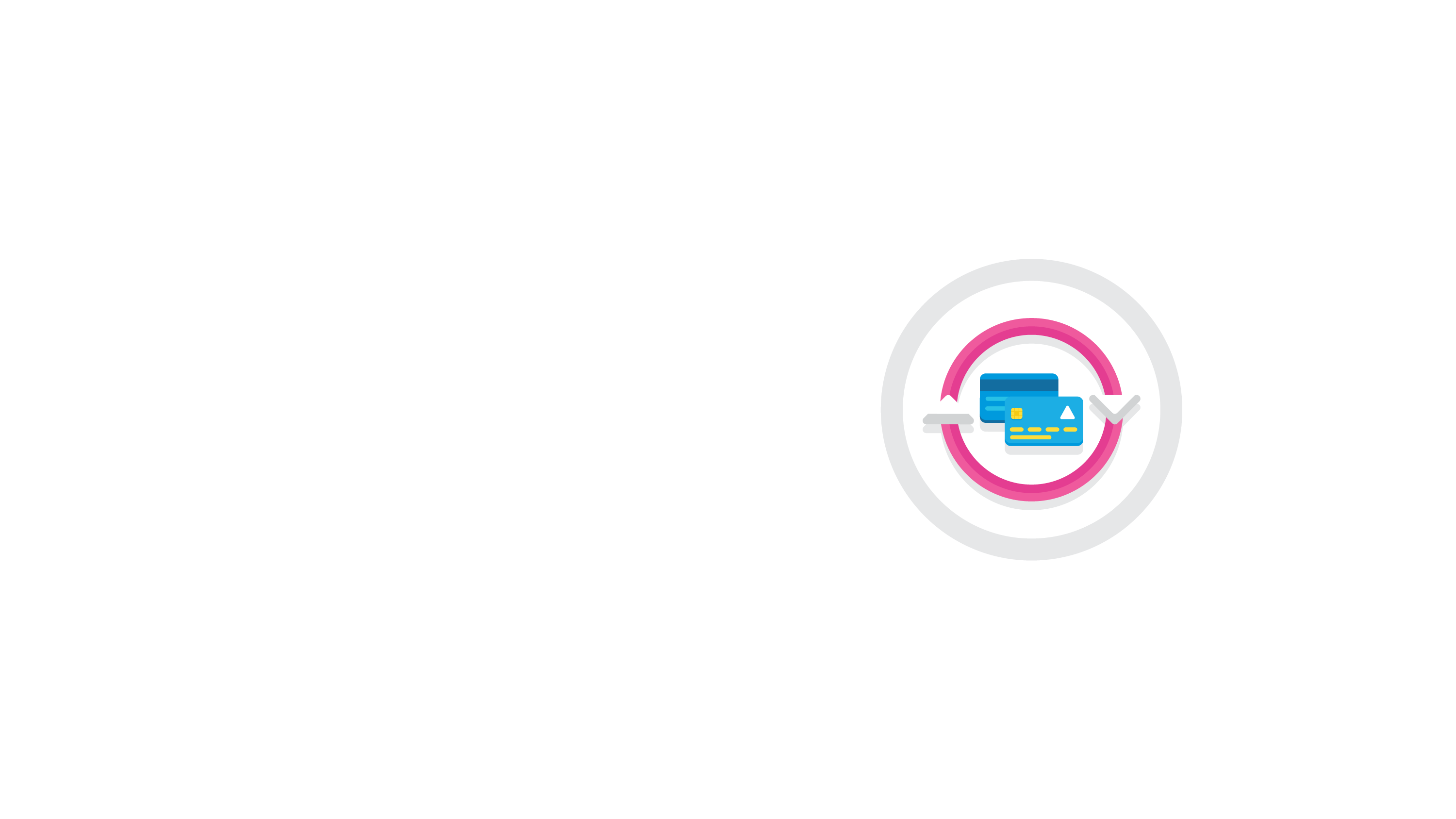 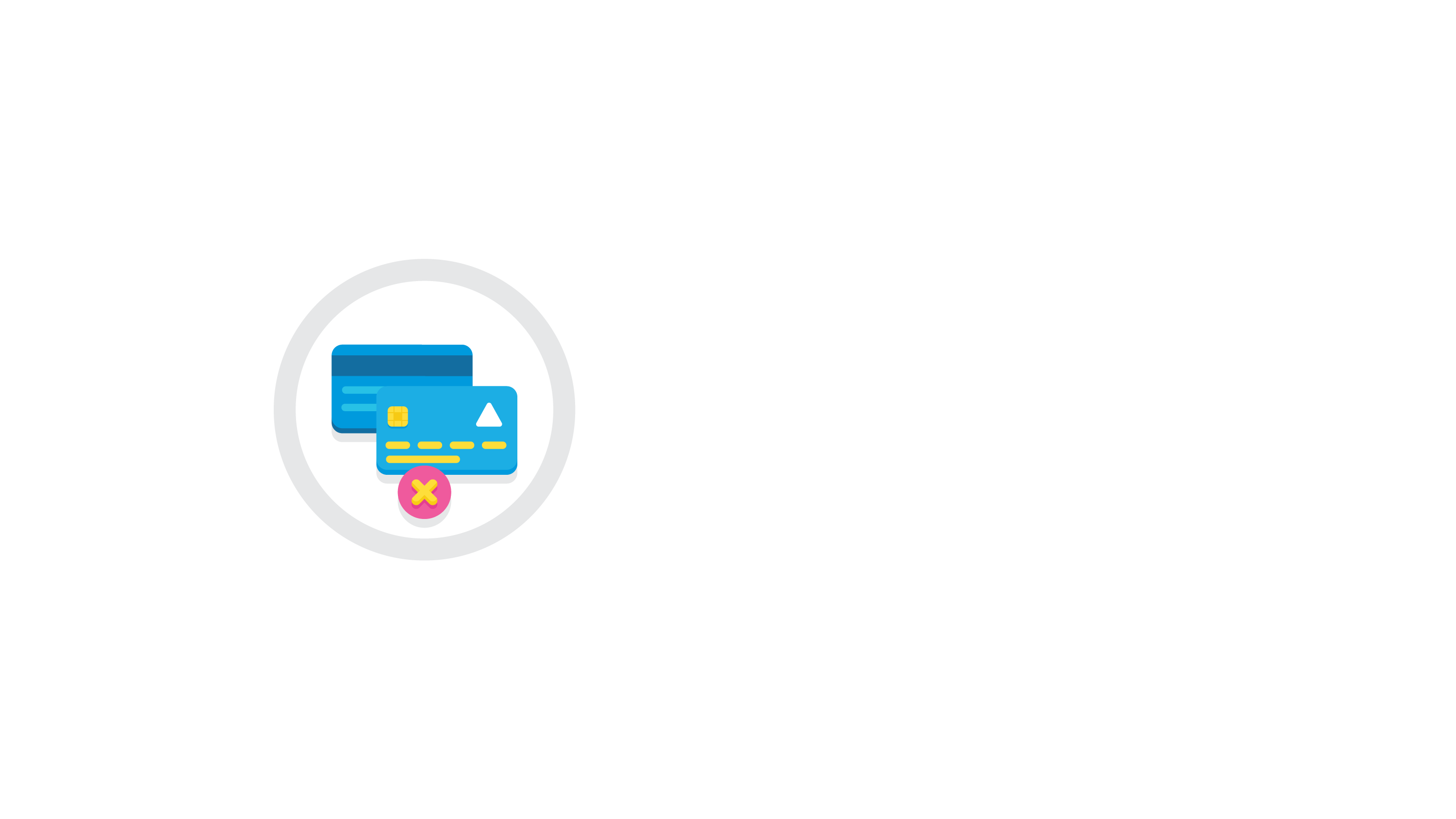 Kredi Kartları bir ödeme aracıdır.
Kredi Kartları bir borçlanma aracı değildir.
Borç, asgari tutar ödenerek bitmez !
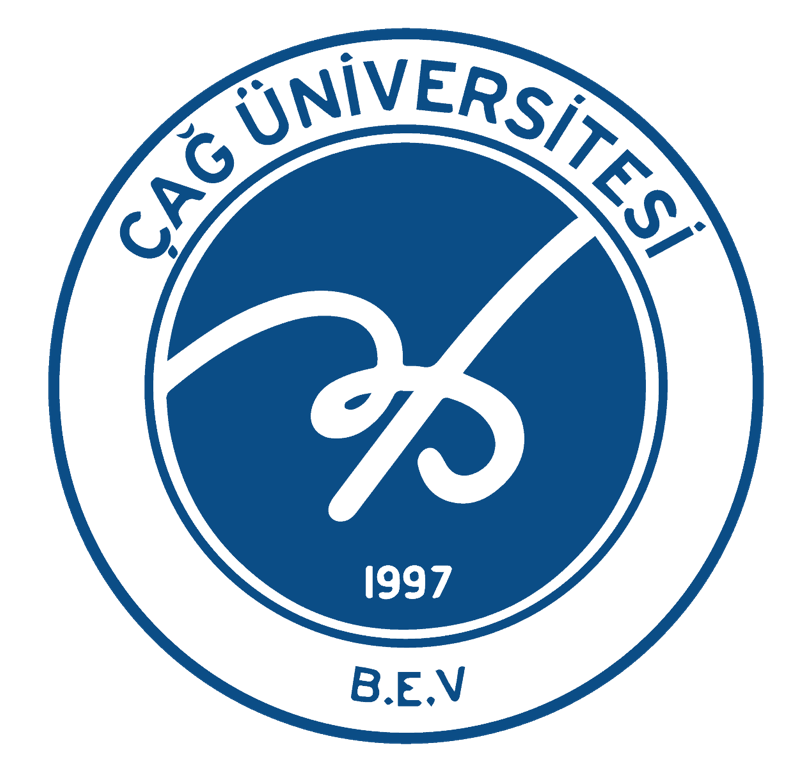 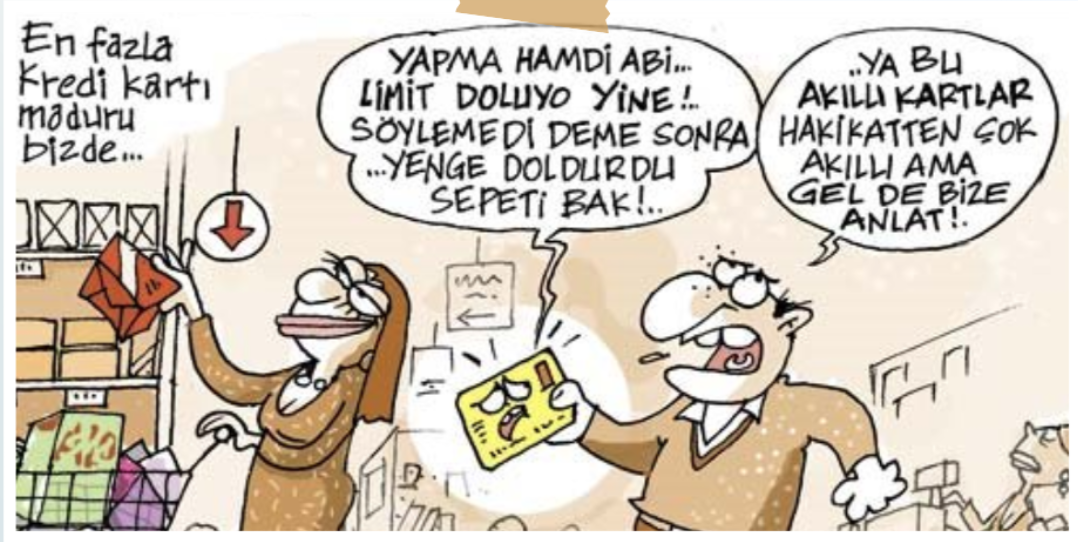 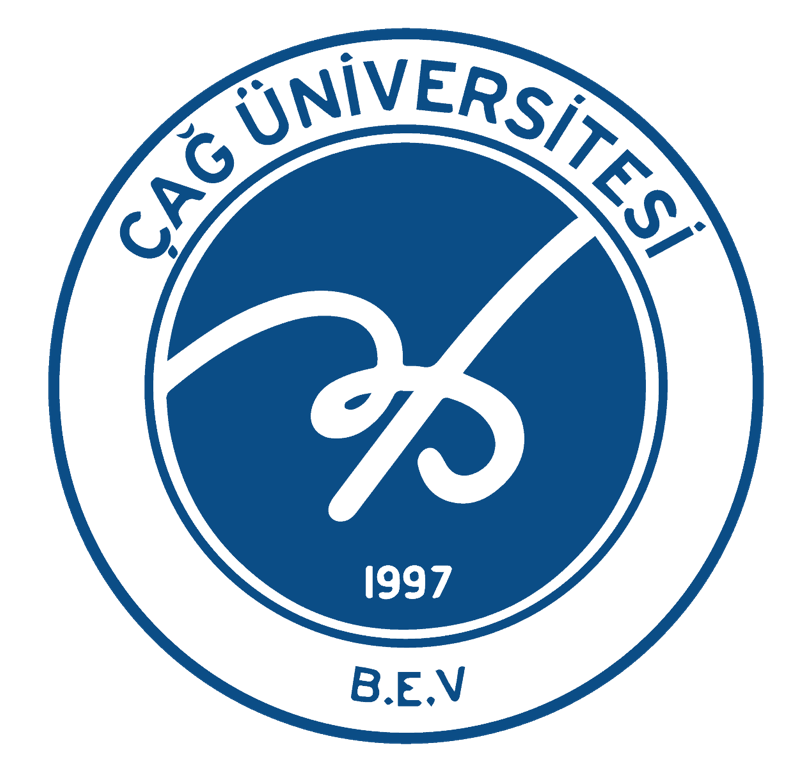 enflasyon
Fiyatlar genel düzeyindeki devamlı bir artış varken, paranın değerinin sürekli düşmesidir.
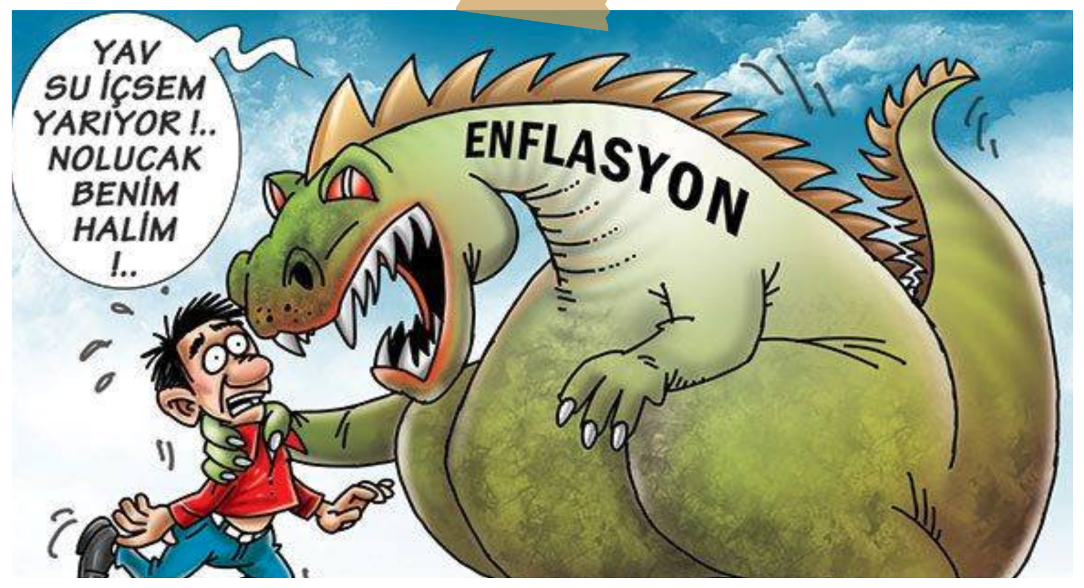 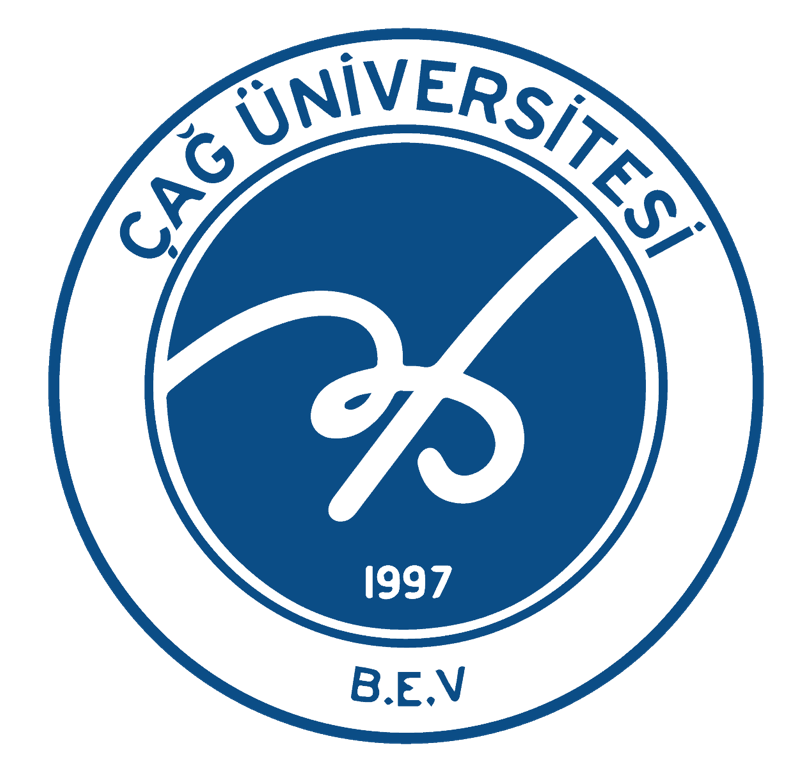 Enflasyon nedir, ne değildir?
Enflasyondan kasıt, bir ürün ya da hizmetin fiyatının tek başına artması değildir. 
Enflasyon aslında bir sepettir.  
Örneğin, özellikle gıda fiyatlarında mevsimsel farklılıklardan kaynaklanan fiyat değişimleri sıklıkla yaşanmaktadır. 
Patlıcanın fiyatının Kasım ayında 20 TL, Aralık’ta 40 TL, Şubat’ta ise 60 TL olması patlıcanın enflasyonun olduğunu ifade etmez. Önemli olan enflasyon sepetinin tamamının hesaplanmasıdır.
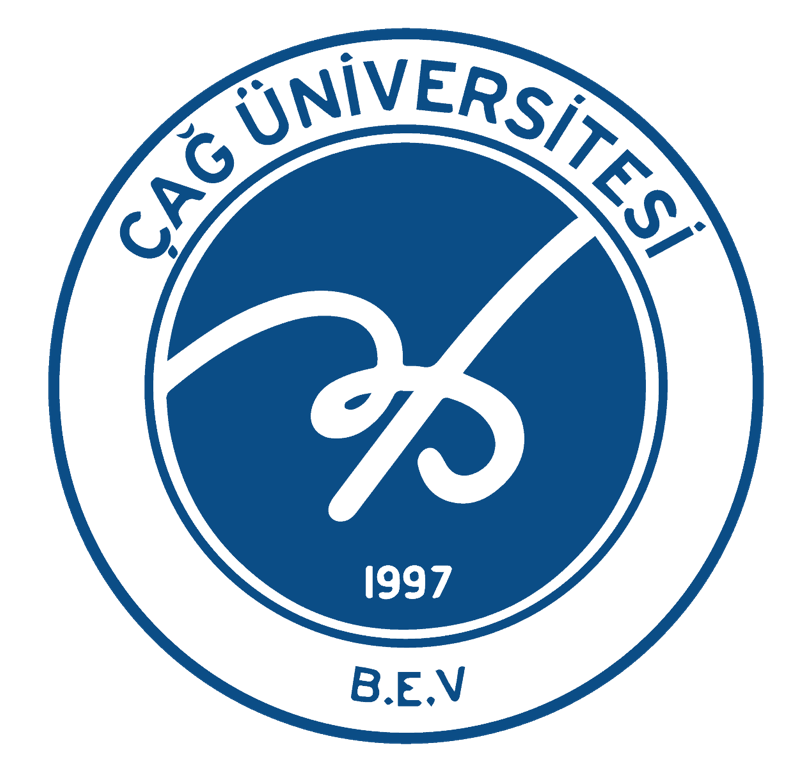 Hiperenflasyon
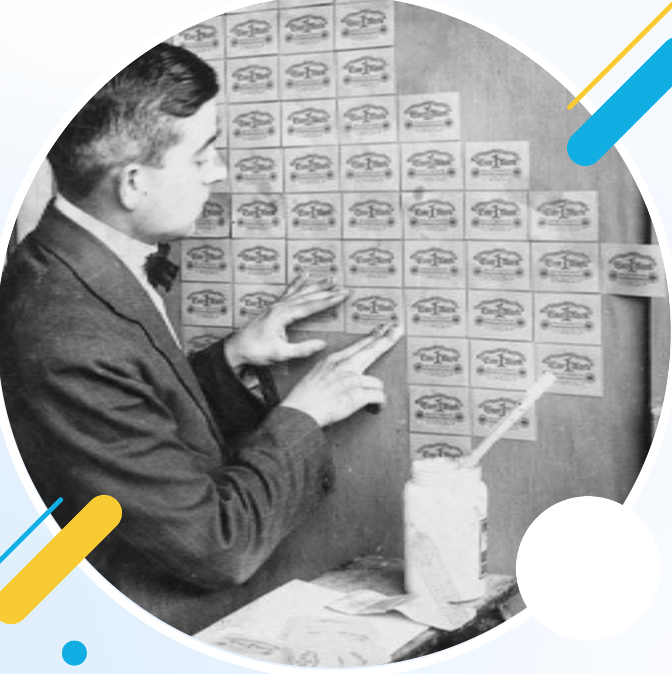 Almanya'da 1. Dünya Savaşı’ndan sonra oluşan hiperenflasyon parayı o kadar değersizleştirmiştir ki, banknotlar duvar kağıdı olarak kullanılmıştır.
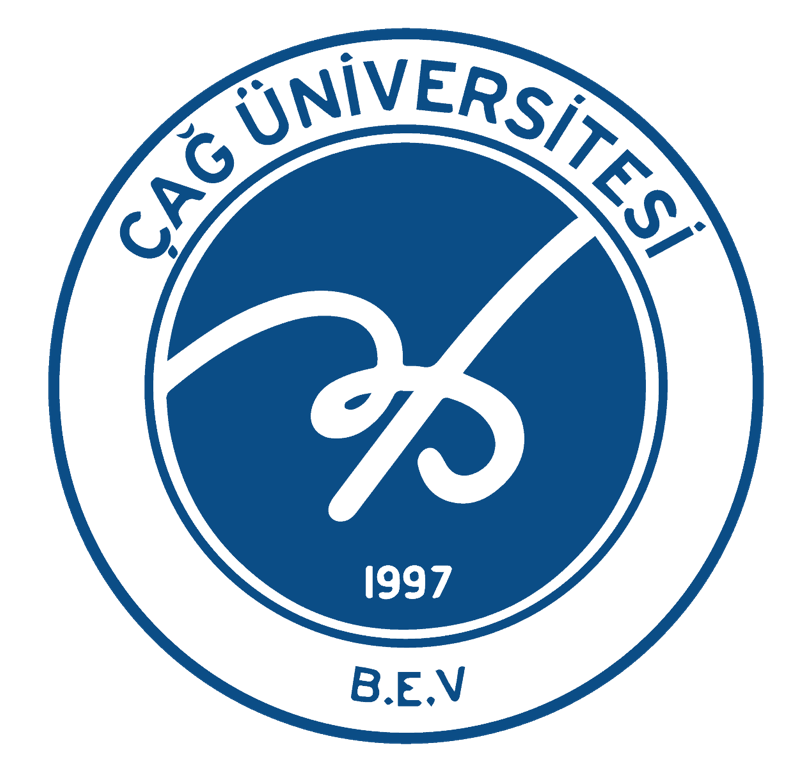 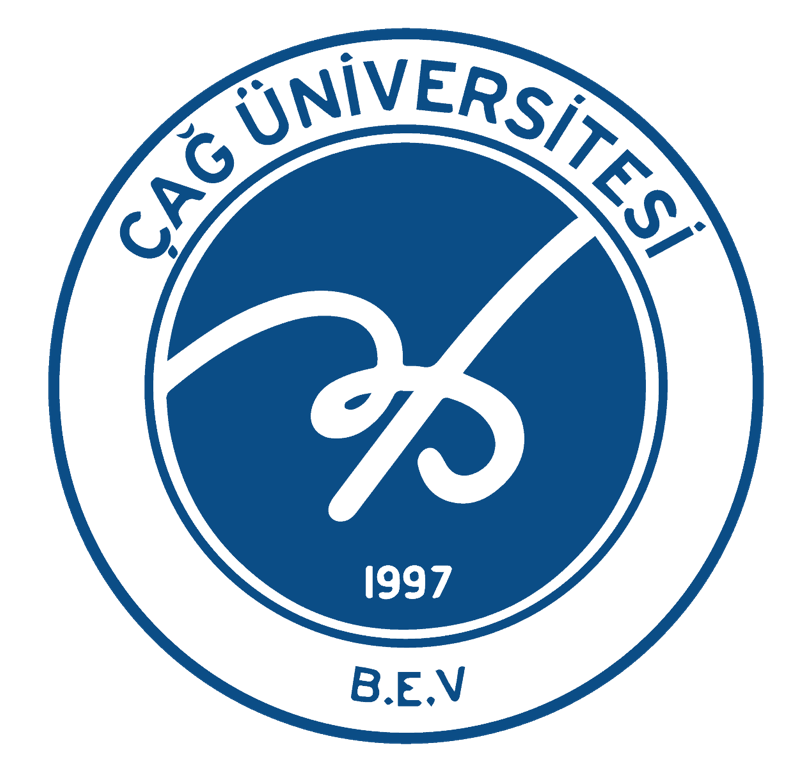 ACİL DURUM FONU
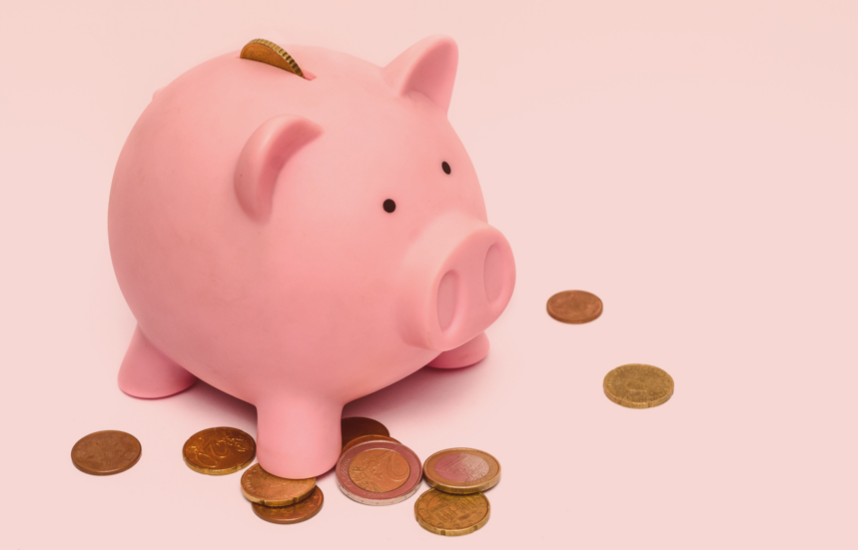 Kaza
İşten çıkma
Sağlık sorunları
Hırsızlık
Doğal afet

Temel ihtiyaçlarımız için ayırdığımız fon…
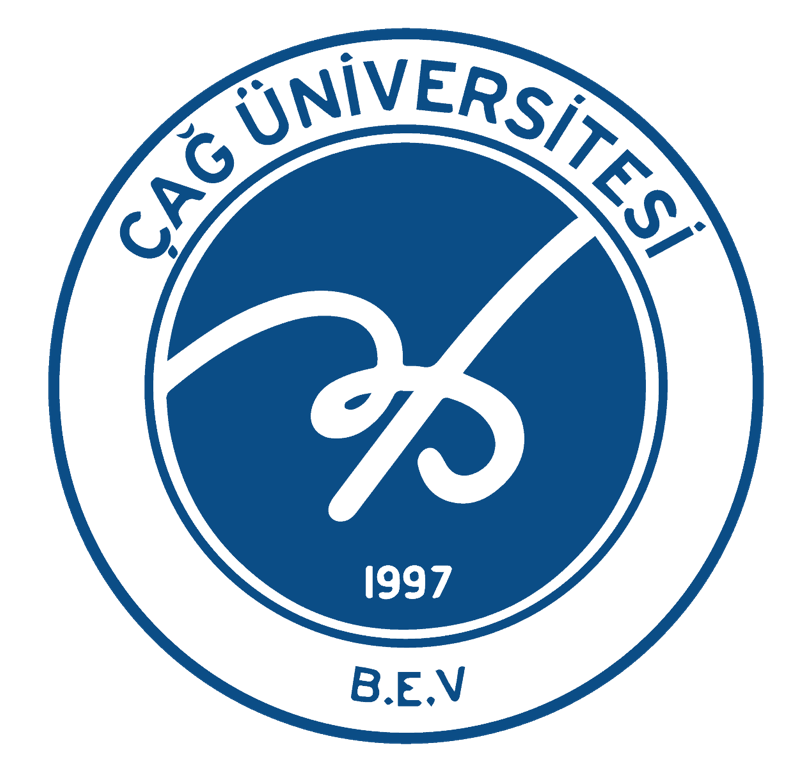 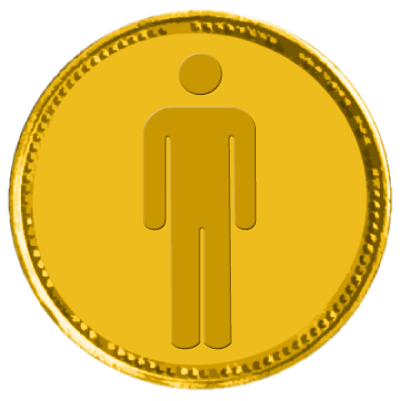 Bireysel emeklilik sistemi
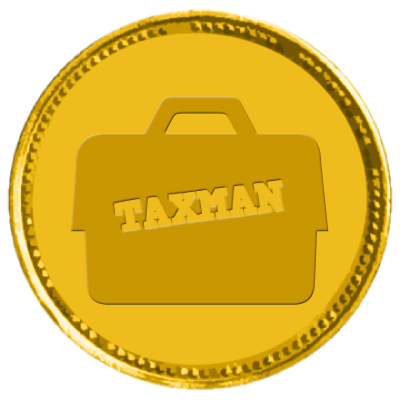 60 TL
260 TL
Bireysel
Emeklilik Hesabı
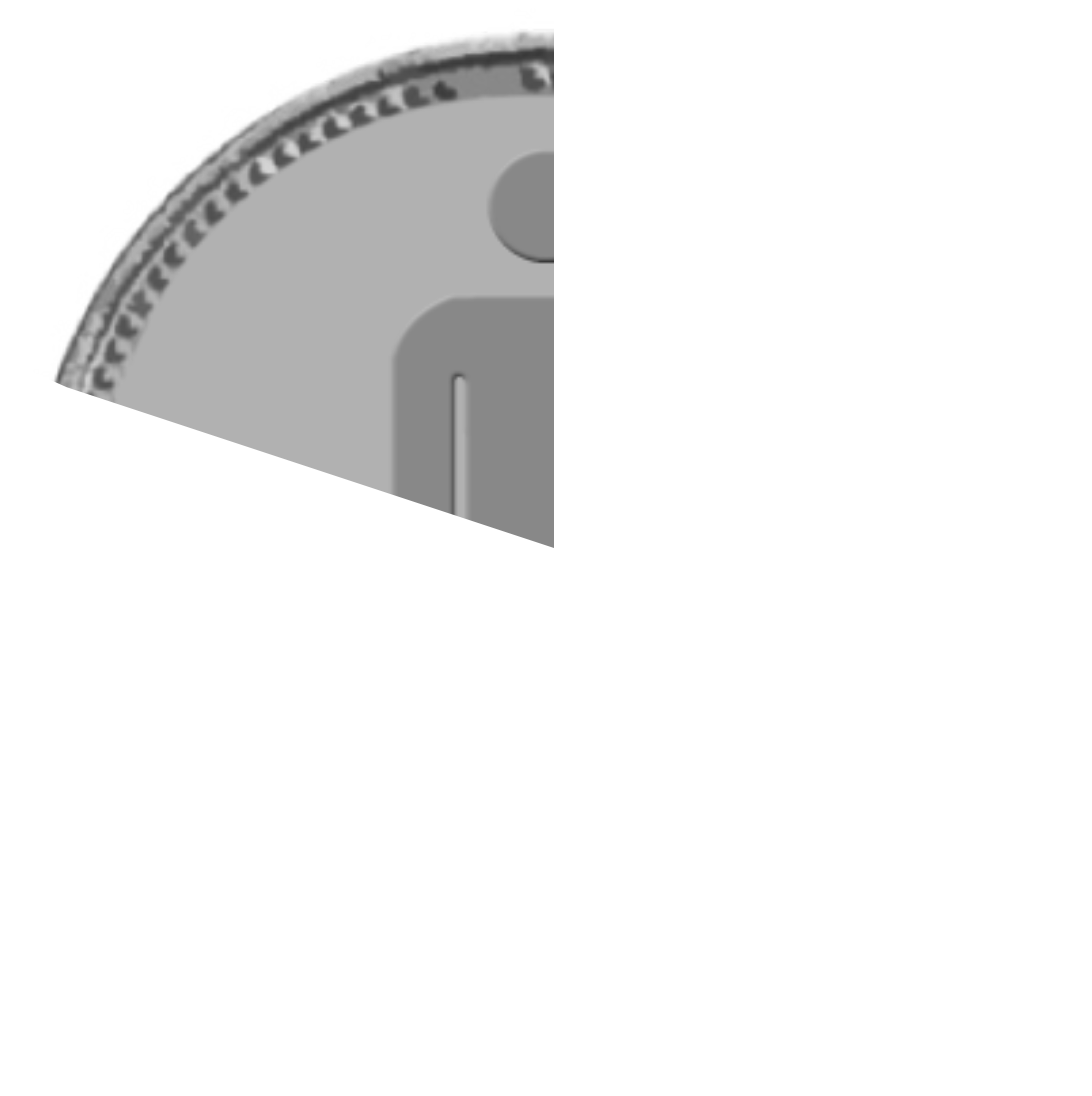 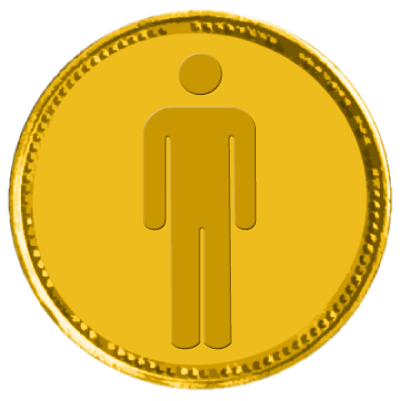 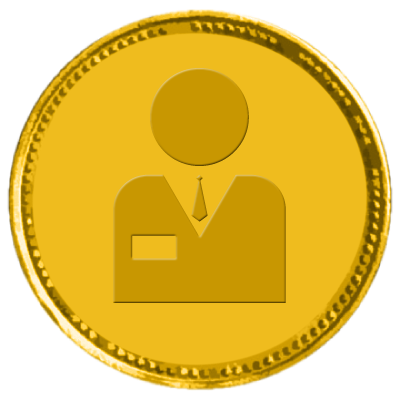 200 TL
200 TL
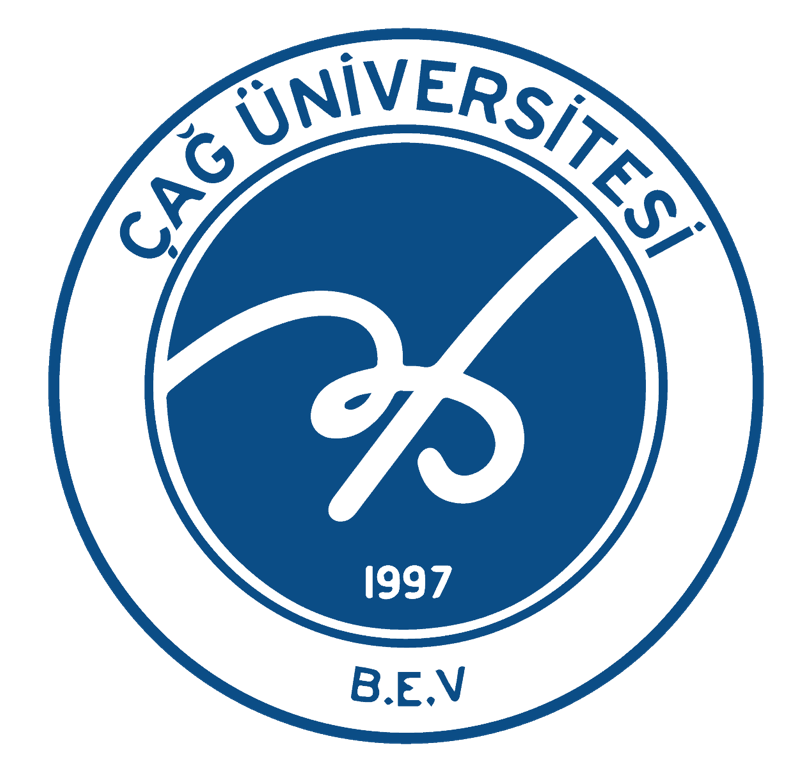 yatırım
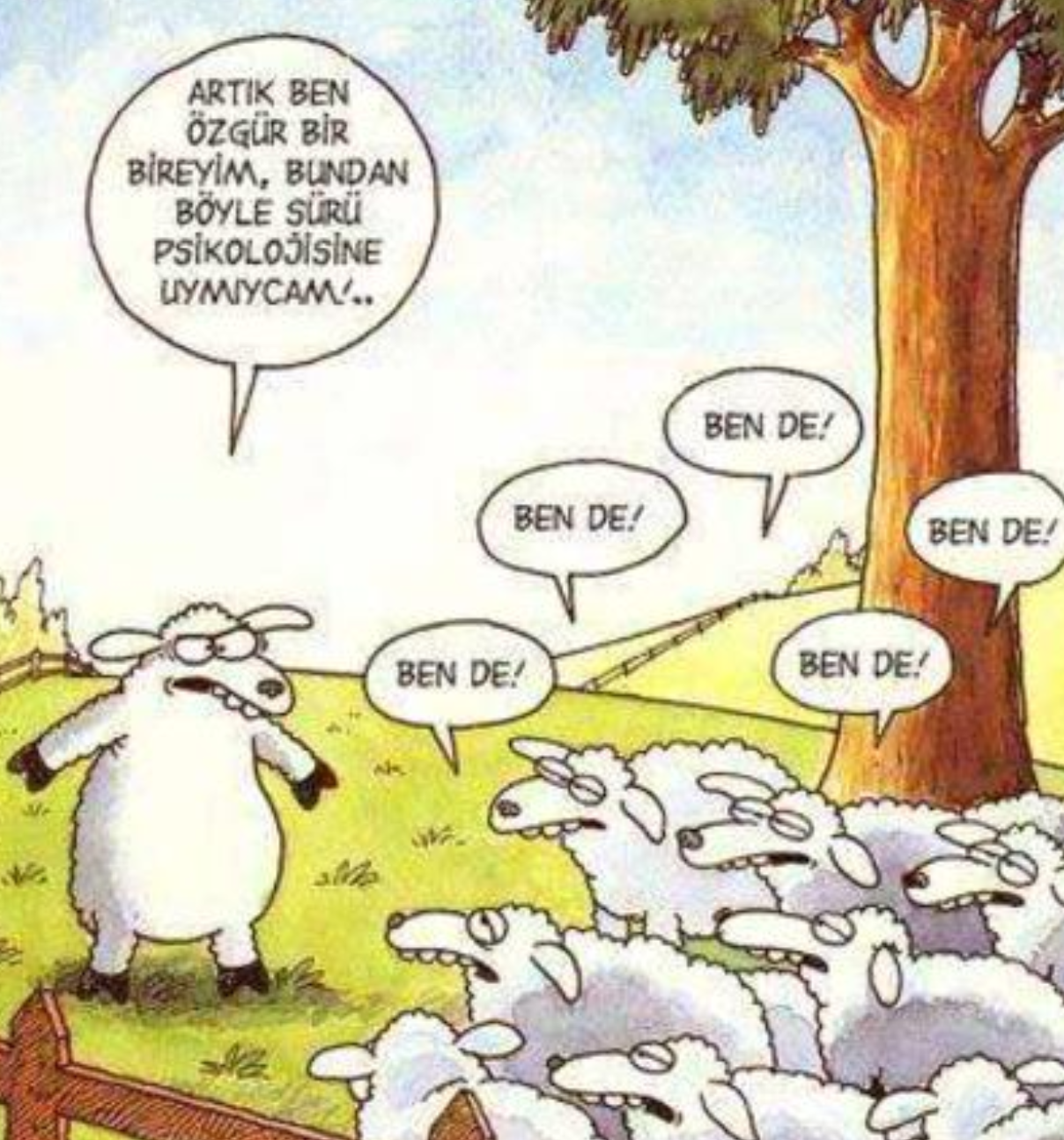 Önce araştırma yapılmalı

Güvenilir uzmana başvurulmalı

Risk ve getiri dengesine dikkat edilmeli
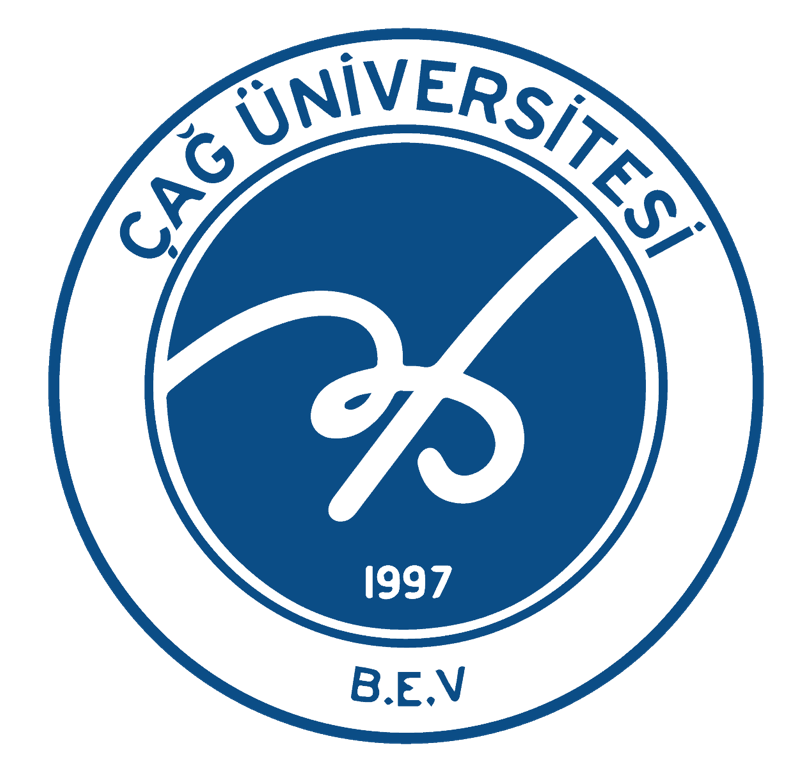 Dolandırıcılıktan nasıl korunuruz?
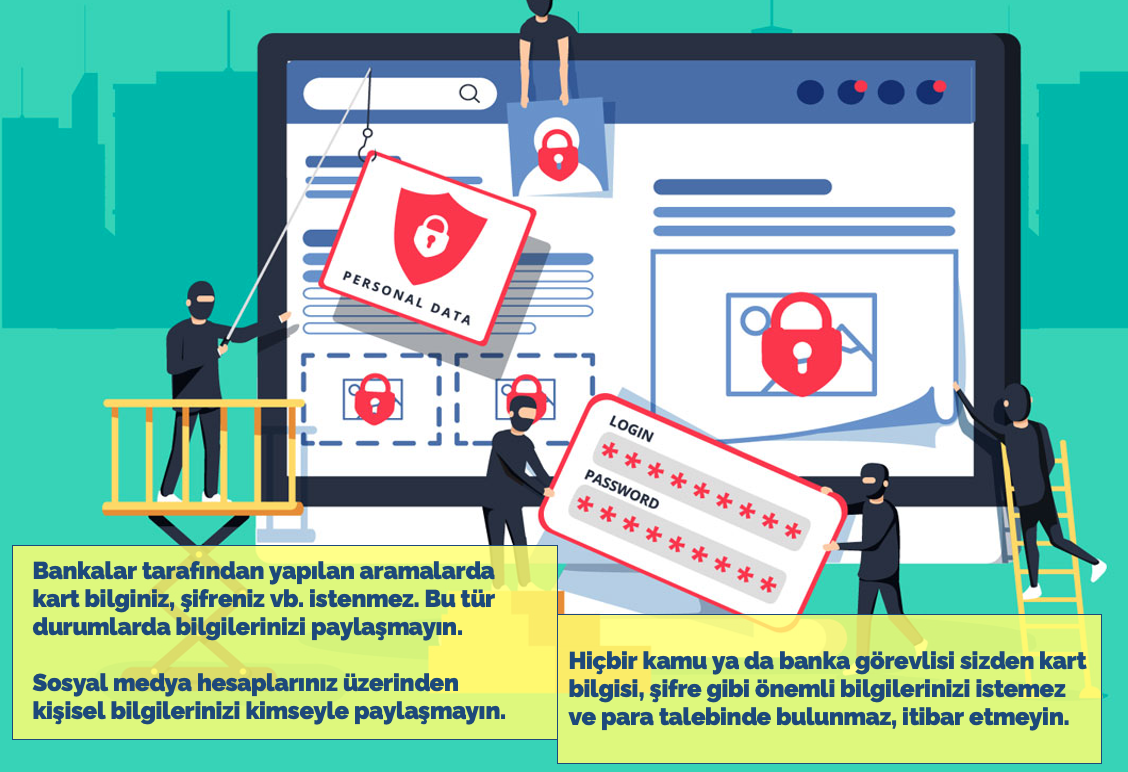 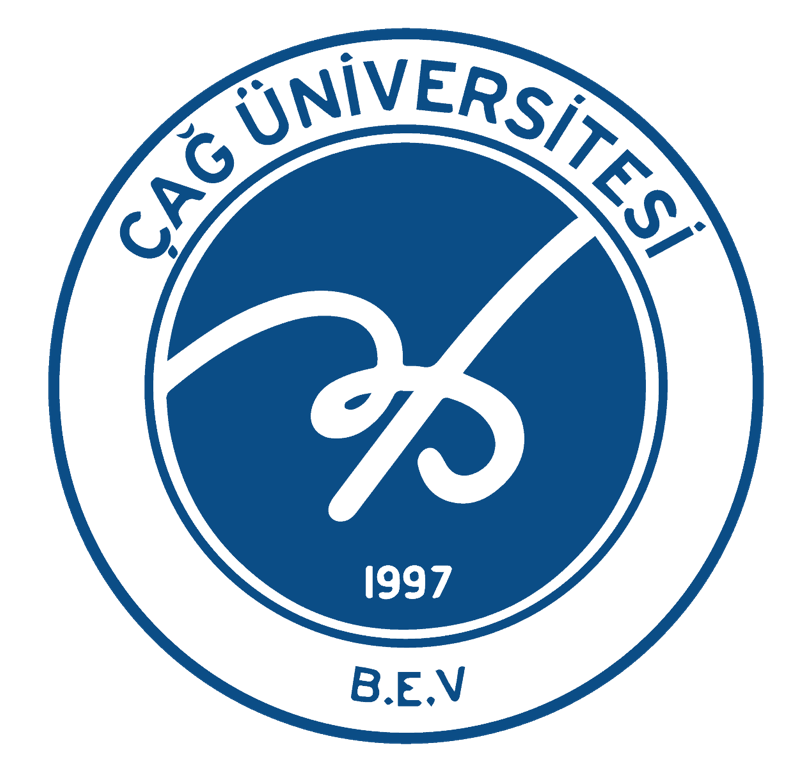 Geleceğin Finansal Okuryazarına 10 Tavsiye
Yastık altı yatırım yapma.
Döviz ve altın ile borçlanma.
Her duyduğun yatırıma koşma.
Enflasyona karşı paranı mutlaka koru.
Önce tasarrufunu ayır sonra harcamanı yap.
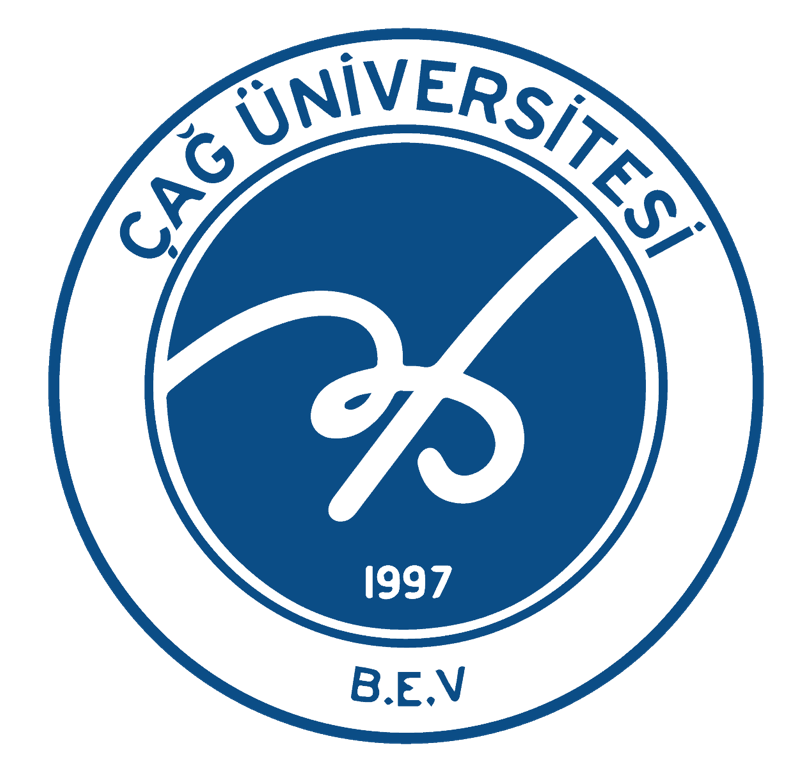 Geleceğin Finansal Okuryazarına 10 Tavsiye
Gelirini arttıramıyorsan giderini kıs.
Emekliliğin için mutlaka bir plan yap.
Yatırımında uzun vadeyi benimse.
Her şeye aynı anda sahip olma güdünü körelt.
Kendini tanı, risk iştahını test et.
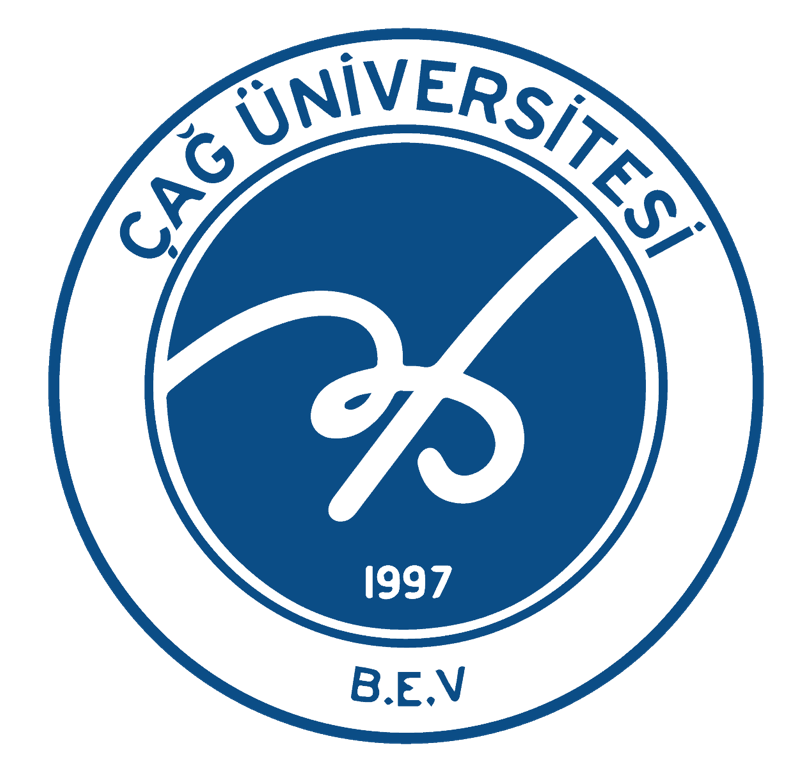 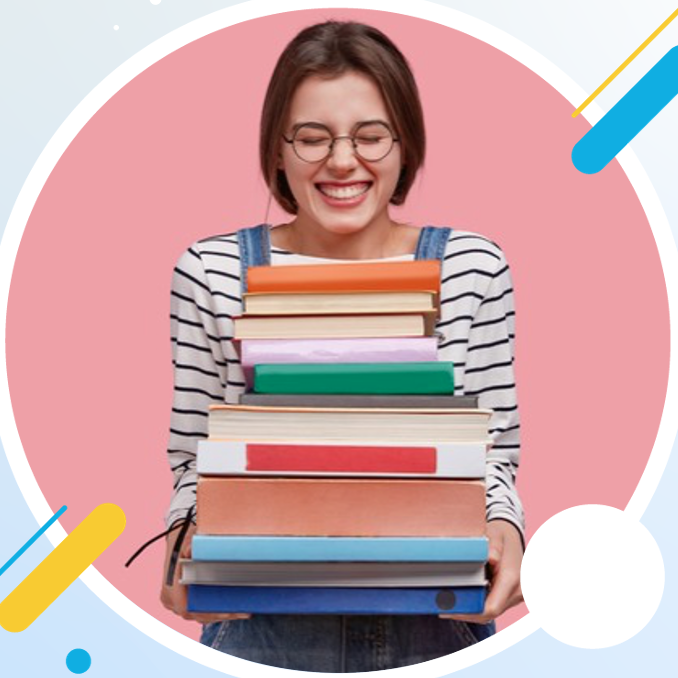 Temel Finansal Okuryazarlık için Kitap Tavsiyeleri
Görünmez Kalp – Russell D. Roberts
Herkese Göre Finans- Aysel Gündoğdu
Para – Dursun Ali Yaz
Babilin En Zengin Adamı – George Clason
Ekonomi Kitabı – James Meadway 
Ekonomi Rehberi-Ha-Joon Chang
Kolay Ekonomi – Mahfi Eğilmez
Para Harekâtı – Yaşar Erdinç
Boşa Gitmesin – Orhan Erdem
Akıldışı ama Öngörülebilir – Dan Ariely
Akıldışının Mantığı – Dan Ariely
Zengin Baba Yoksul Baba – Robert Kyosaki
Görünmeyen Ekonomist – Tim Harford
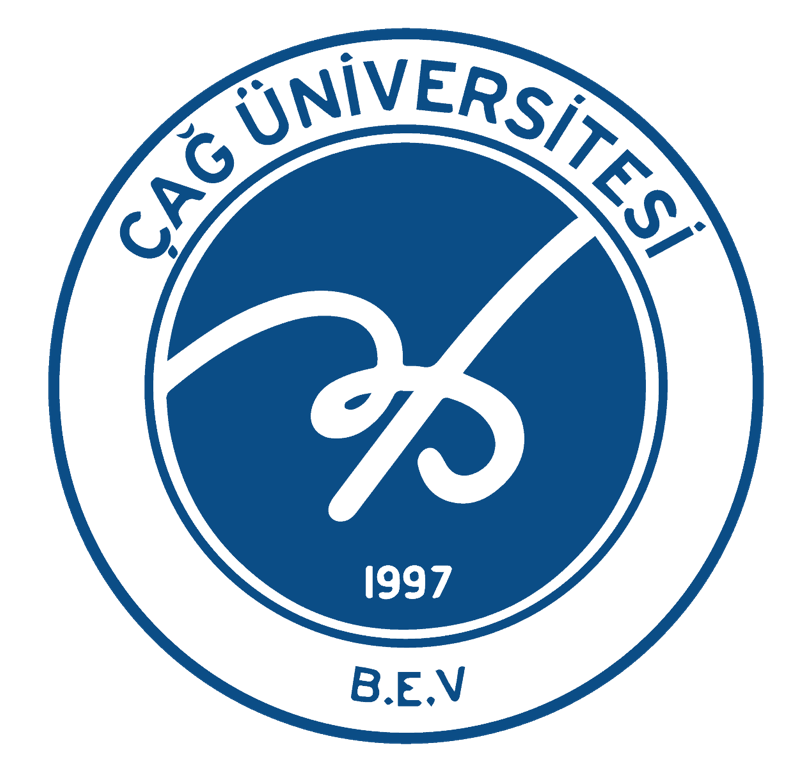 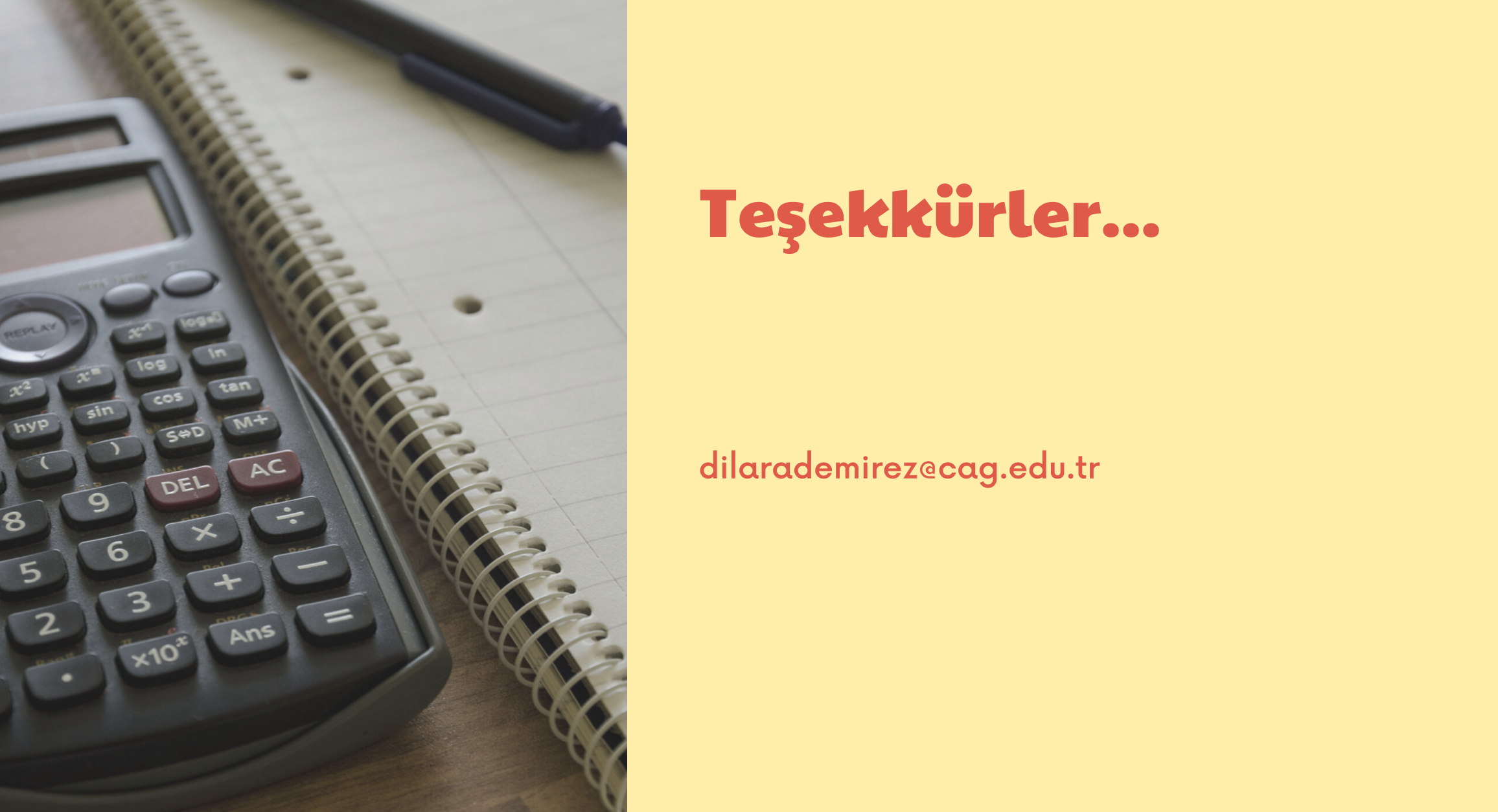 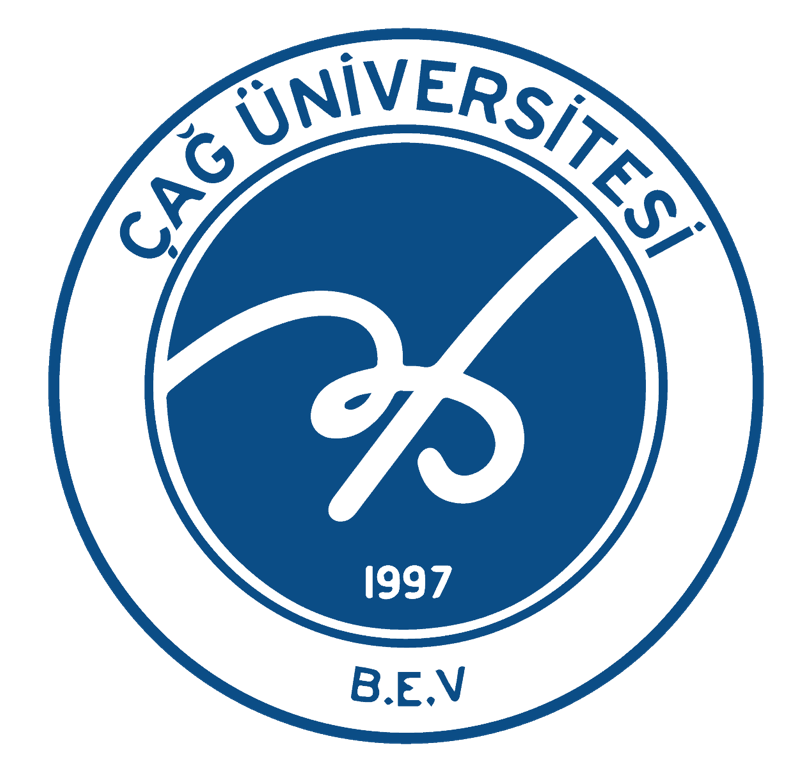